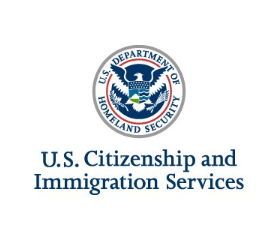 N-336: Request For A Hearing On A Decision In Naturalization Proceedings
United States Citizenship and Immigration Services
myUSICS Team
Overview
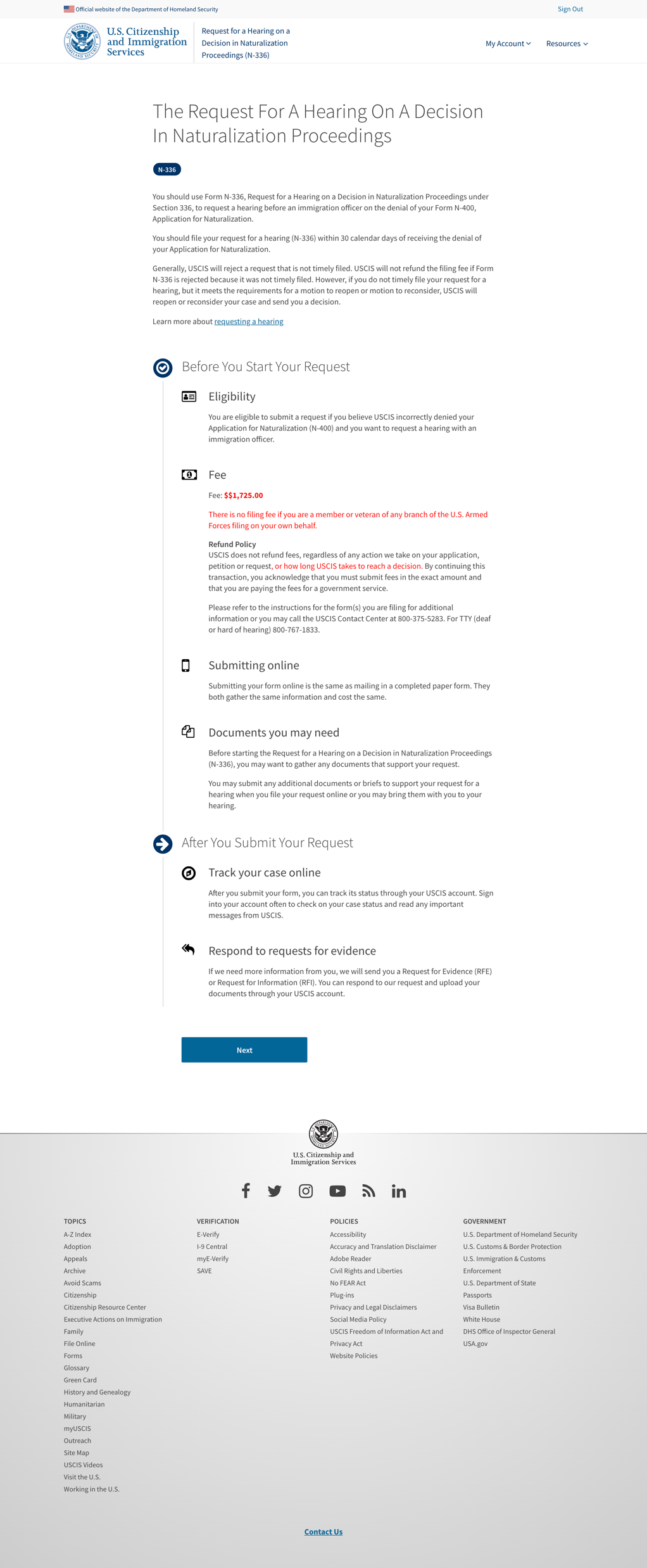 Start
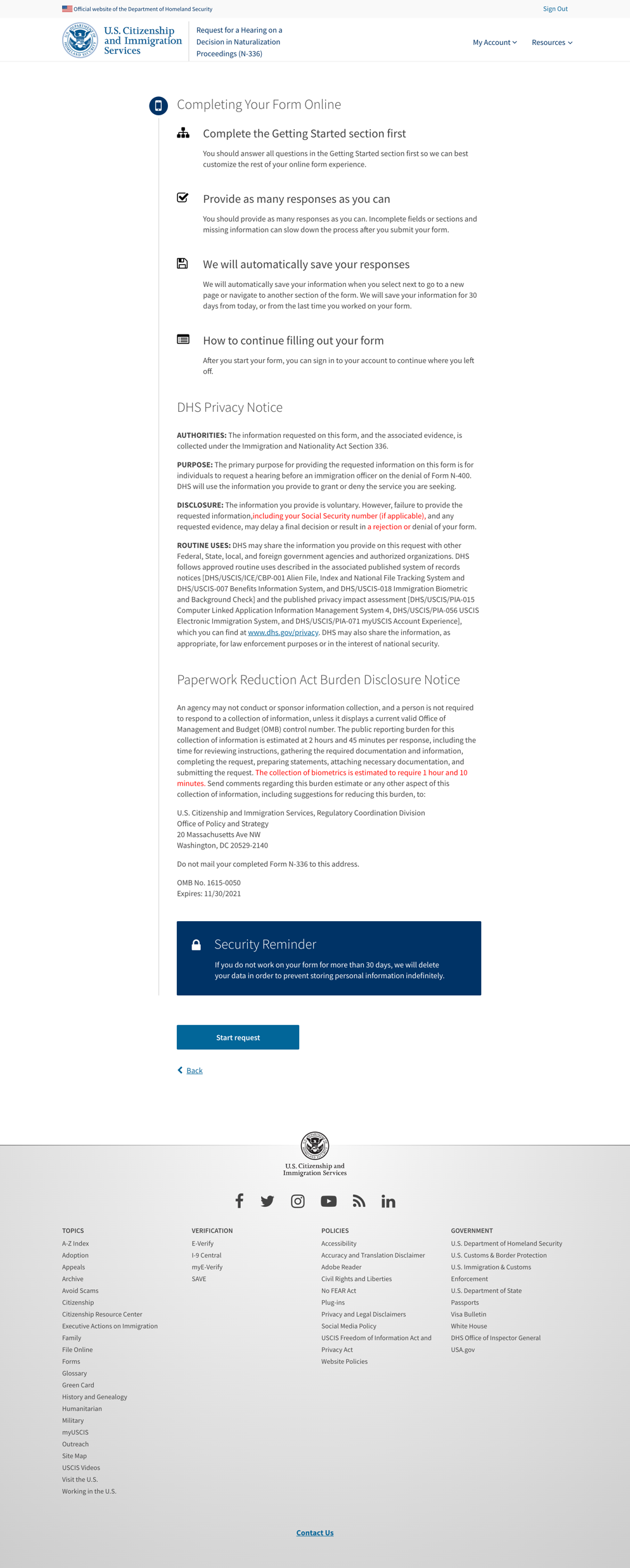 Preparer and Interpreter Information
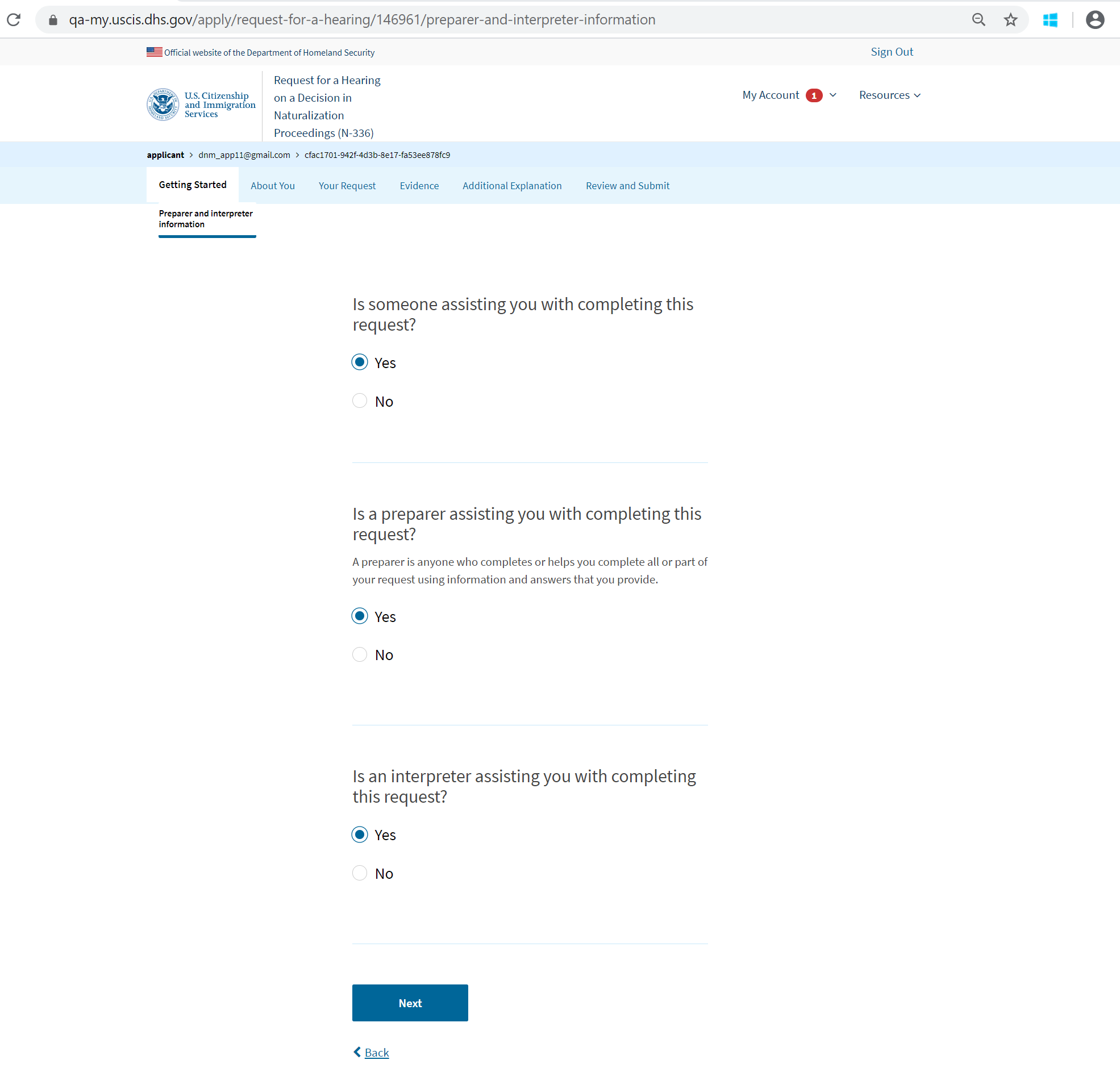 Preparer Information
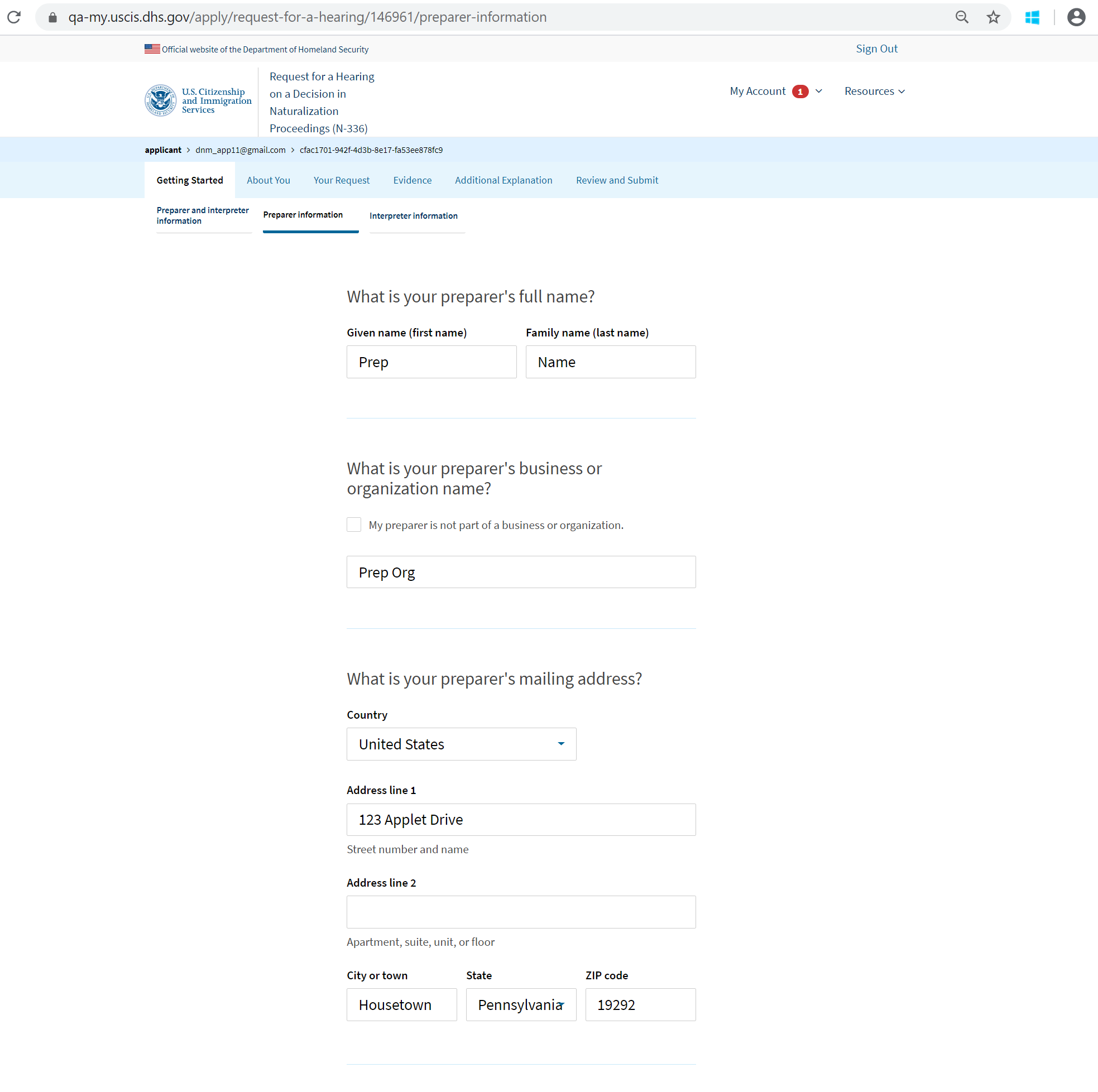 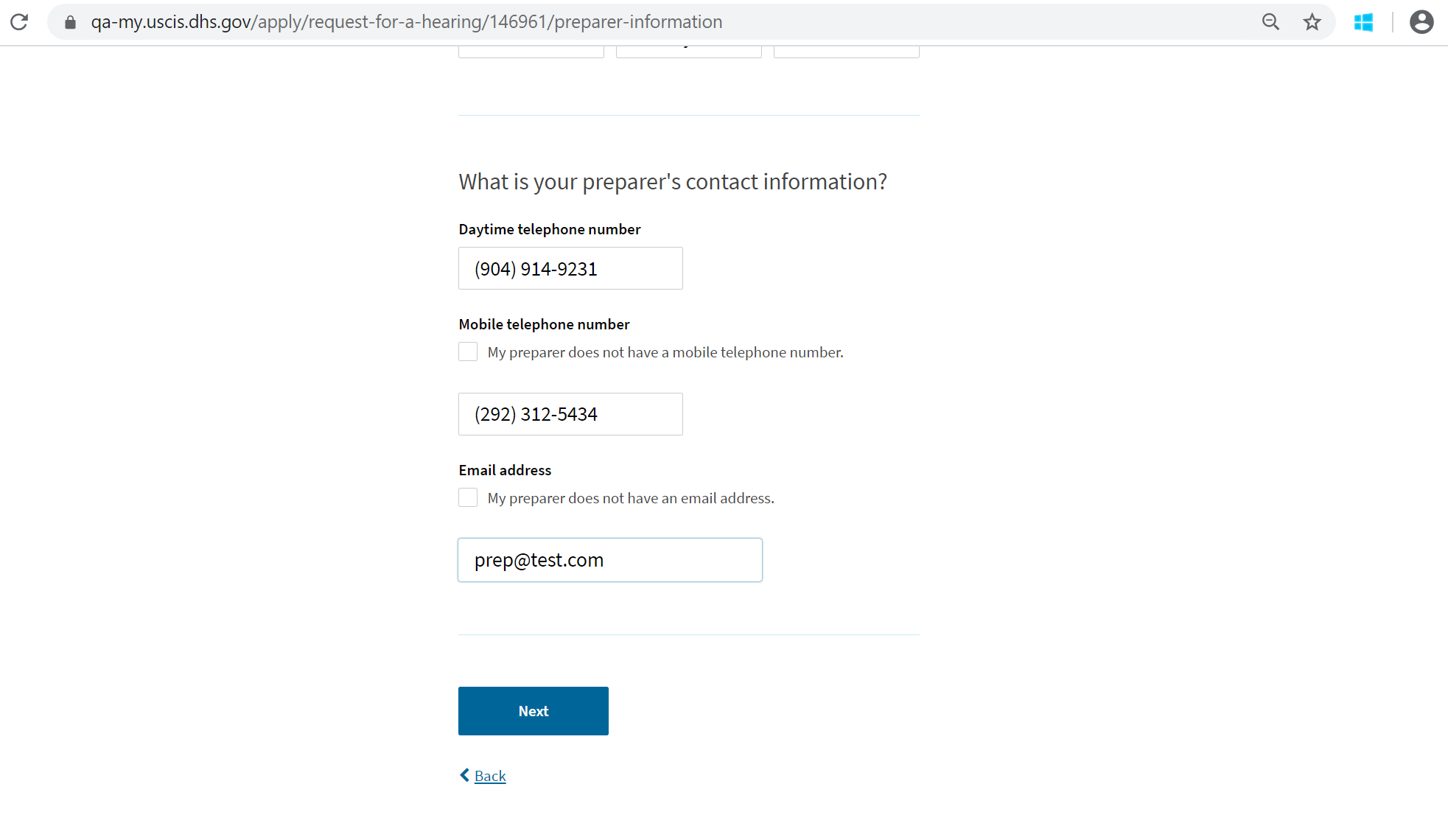 Interpreter Information
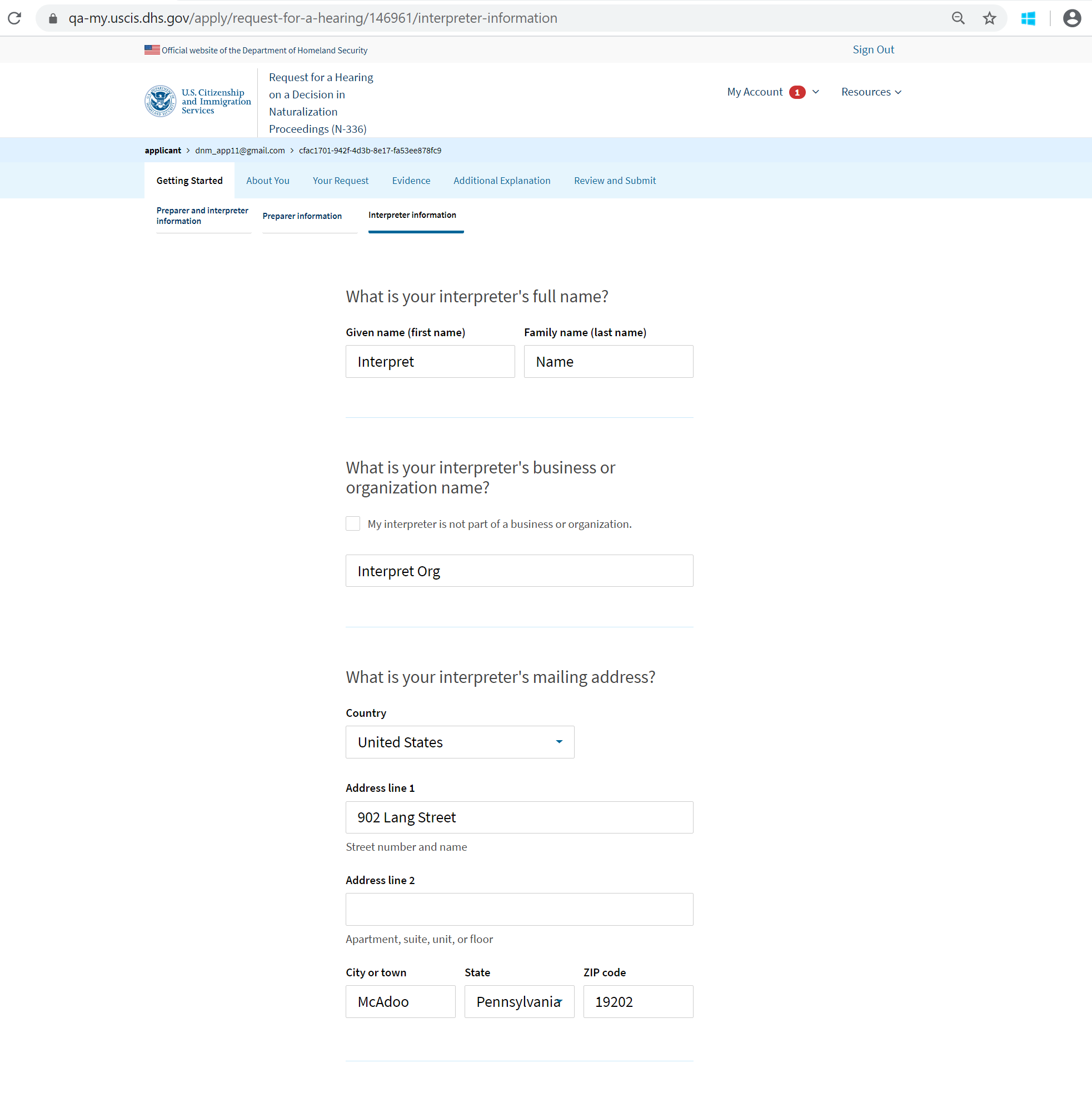 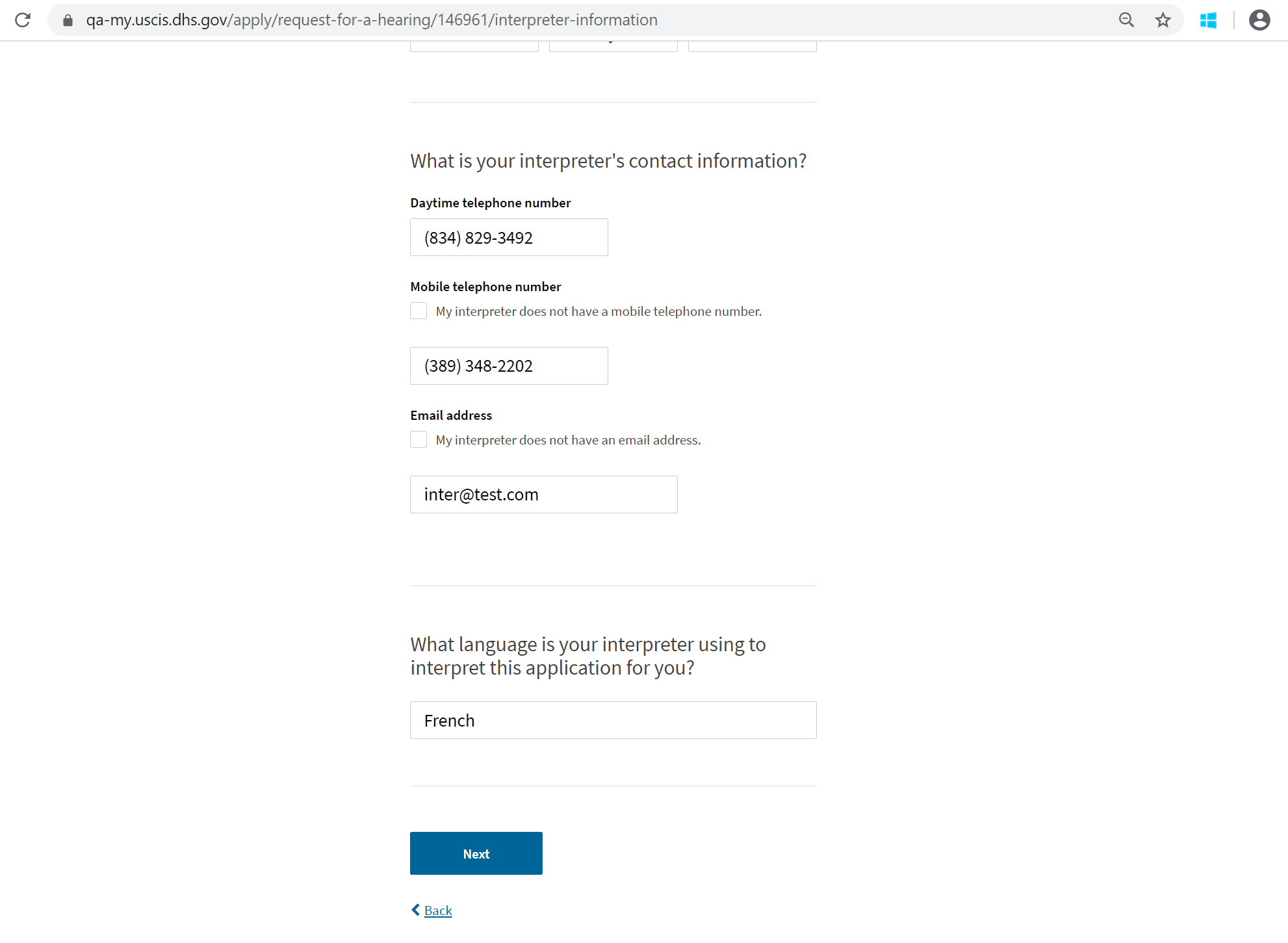 Your Name
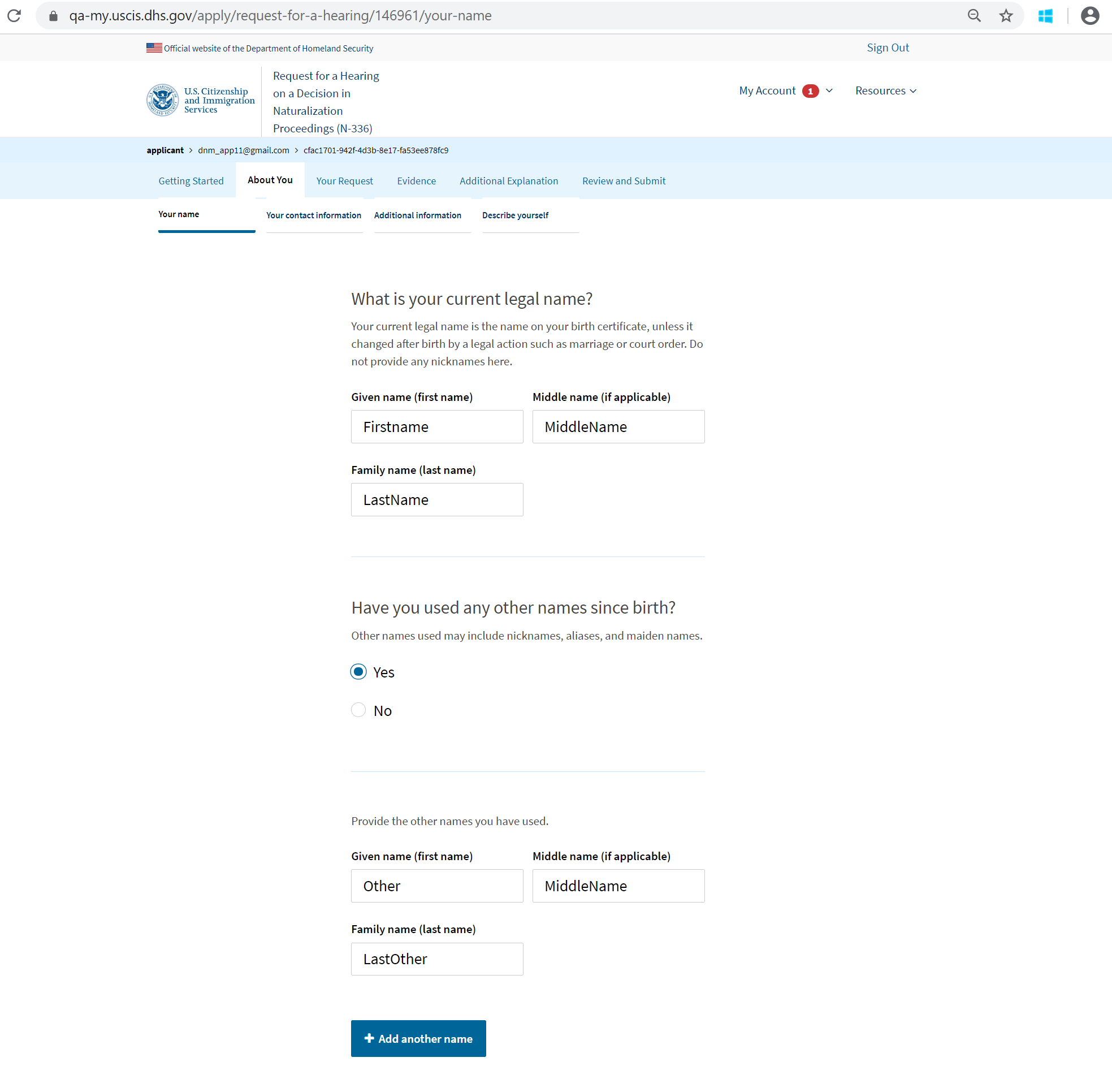 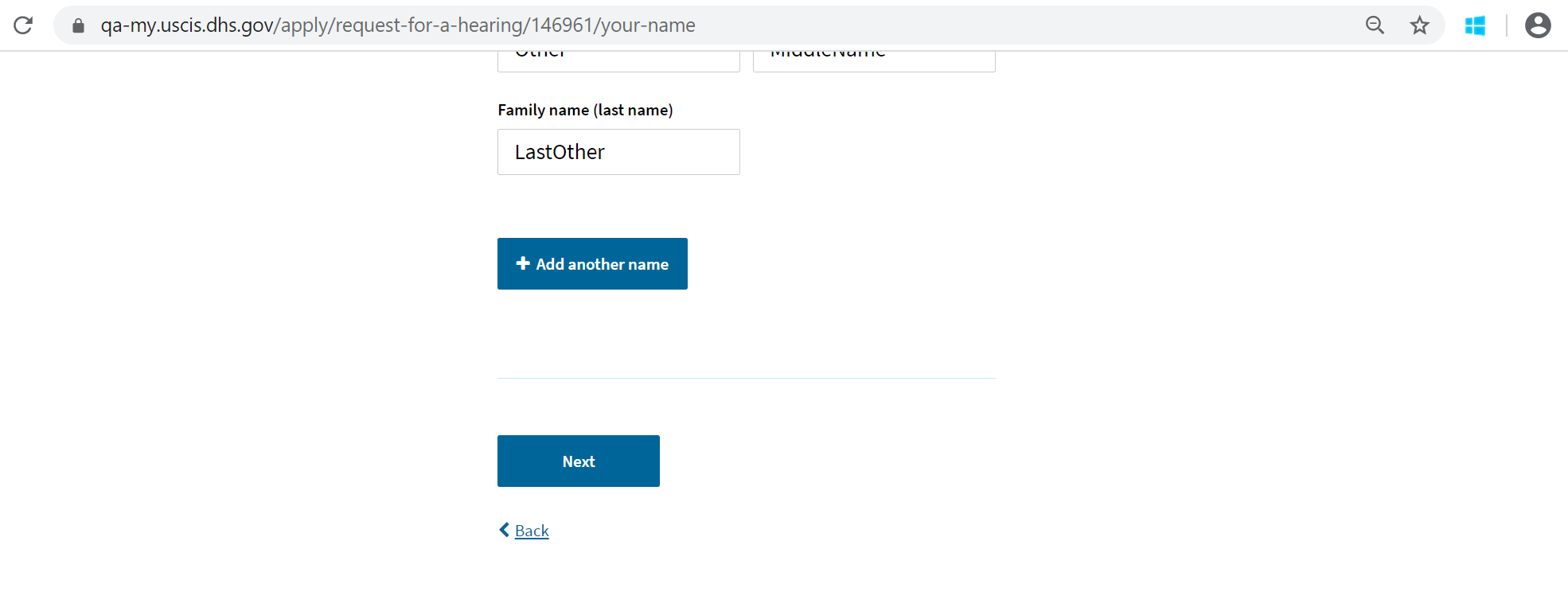 Your Contact Information
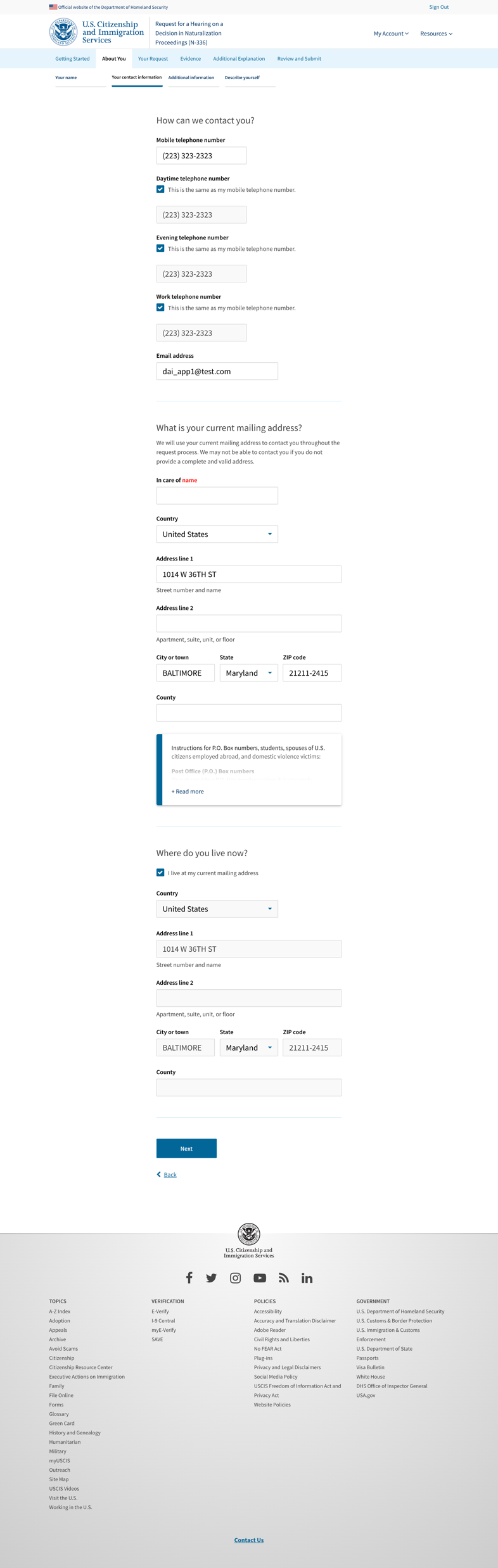 Additional Information
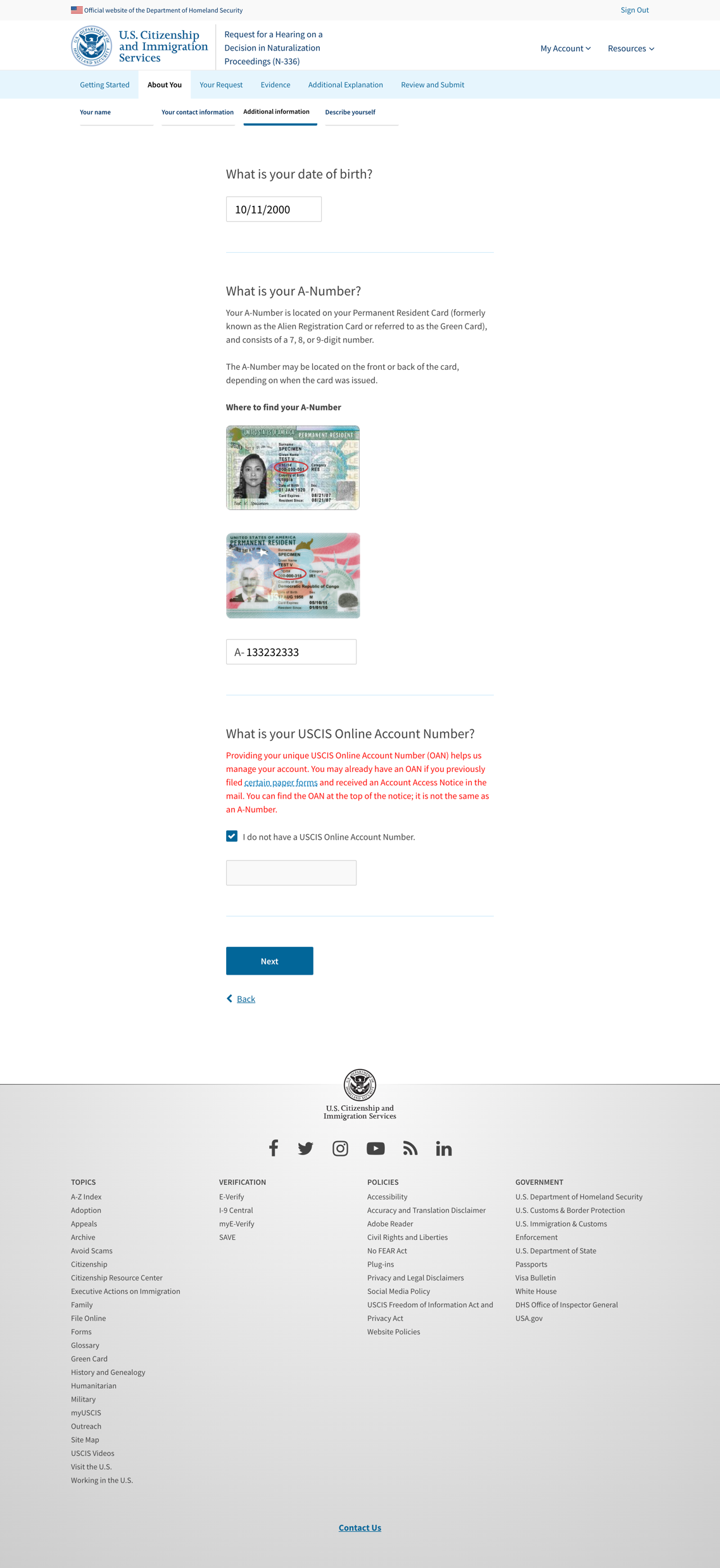 Additional Information
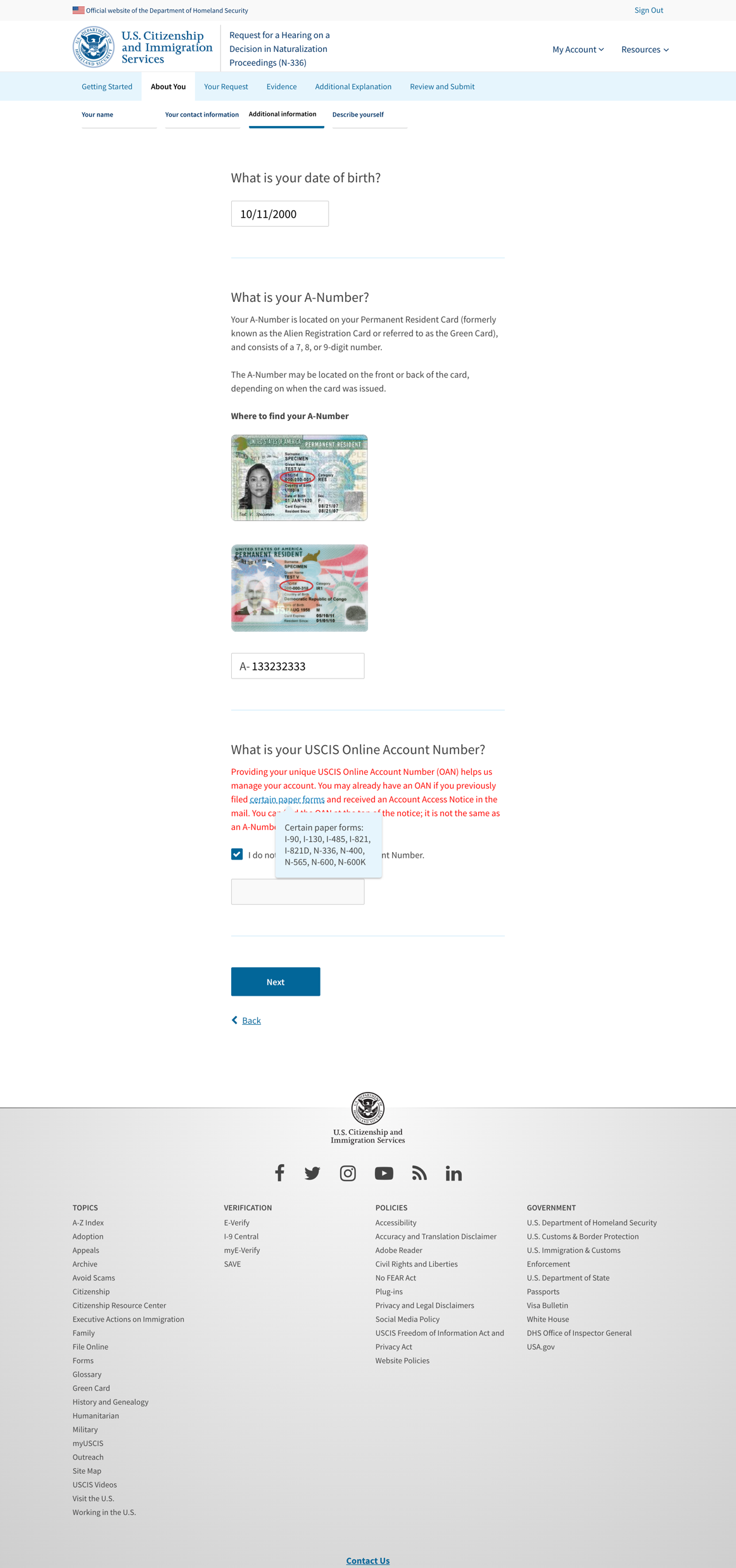 Describe Yourself
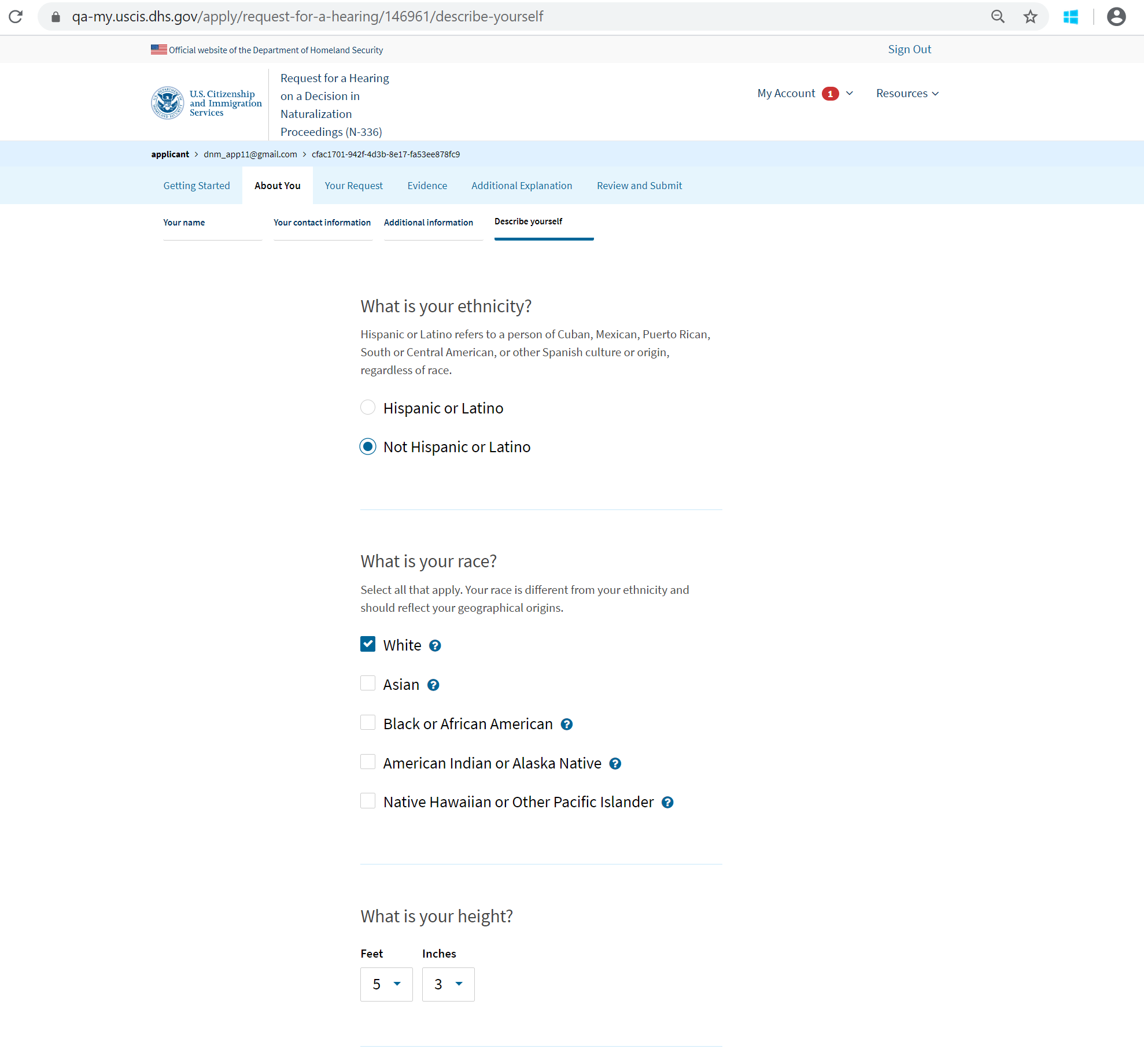 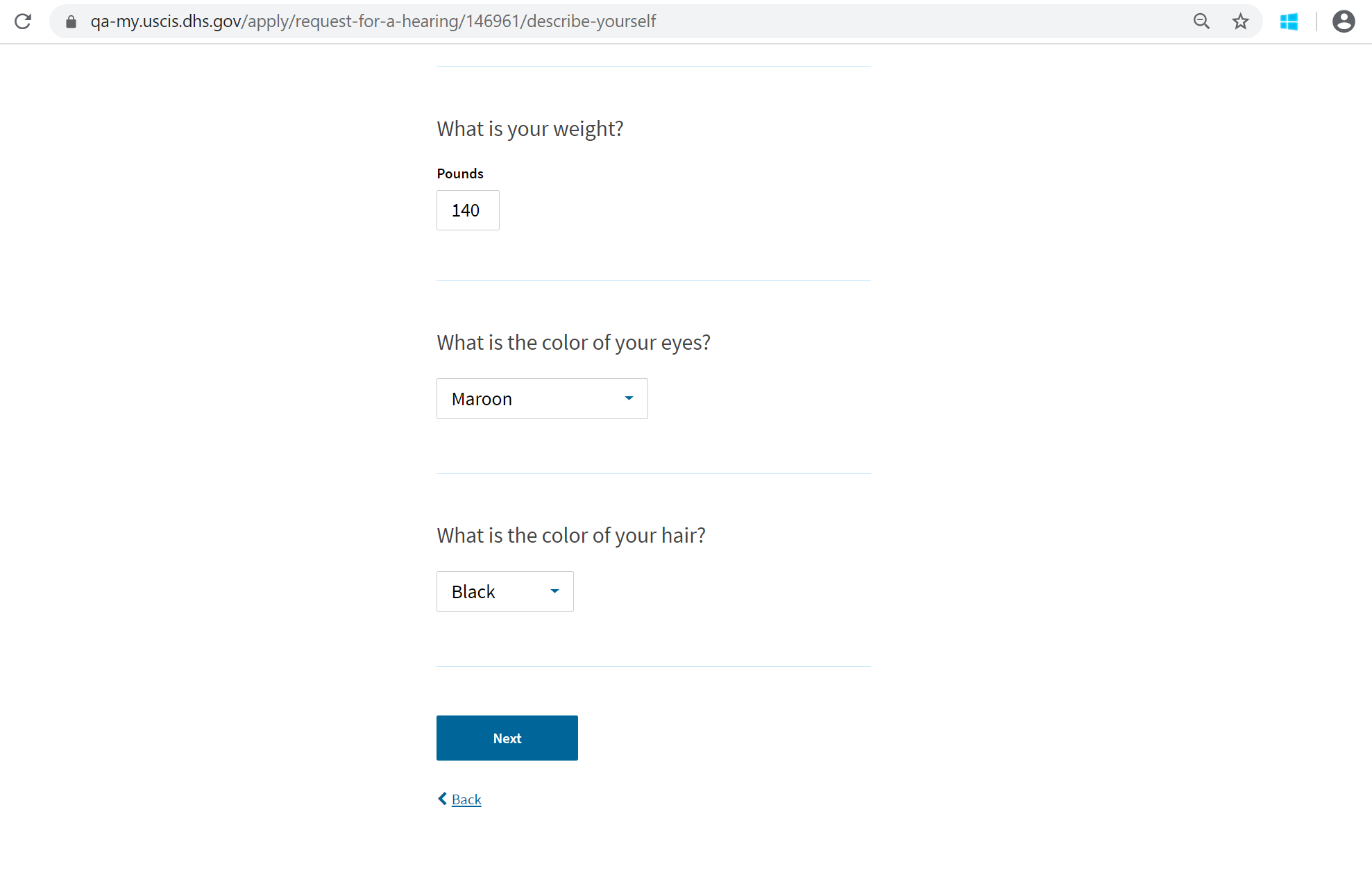 Information About Denial
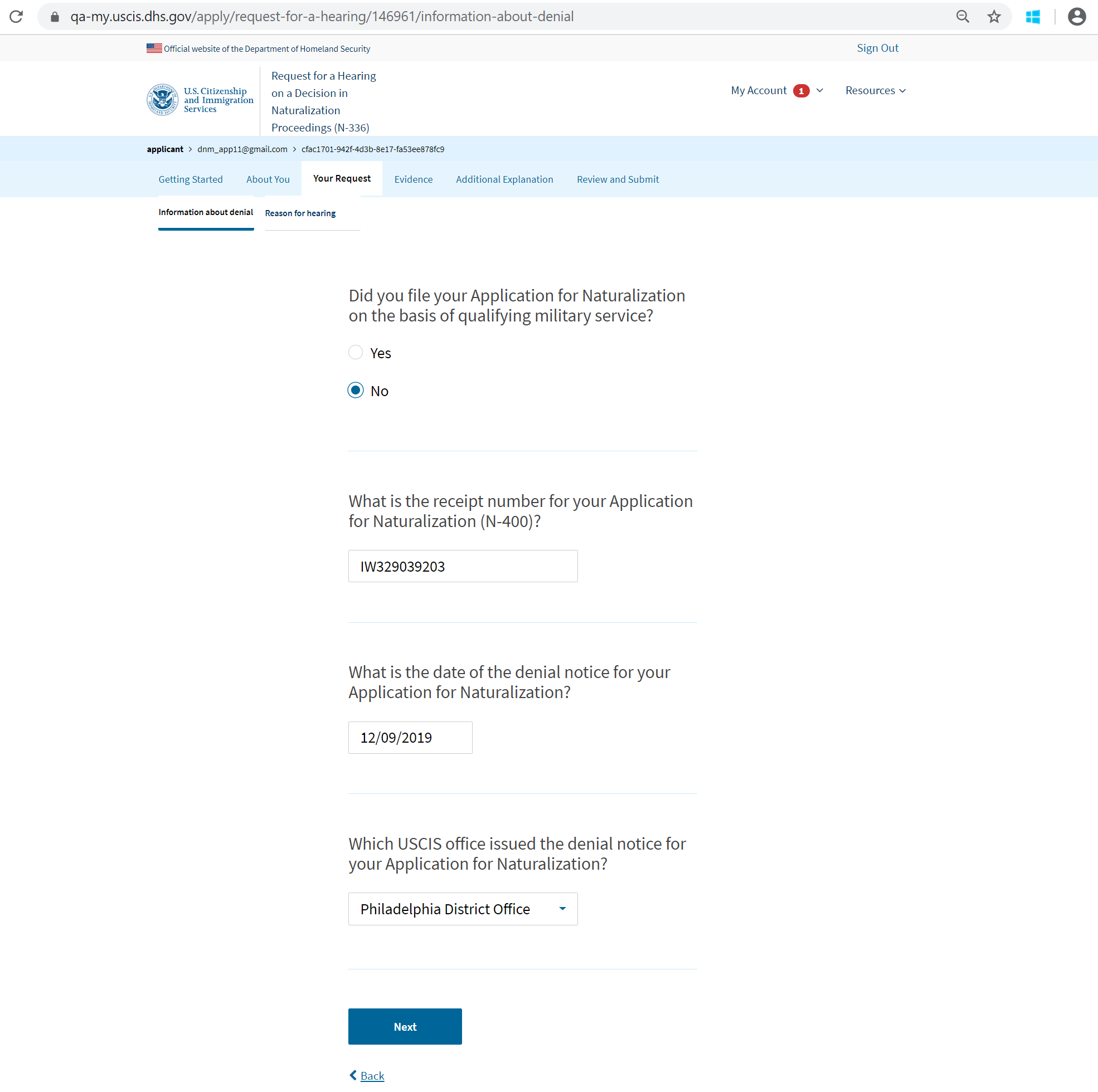 Reason For Hearing
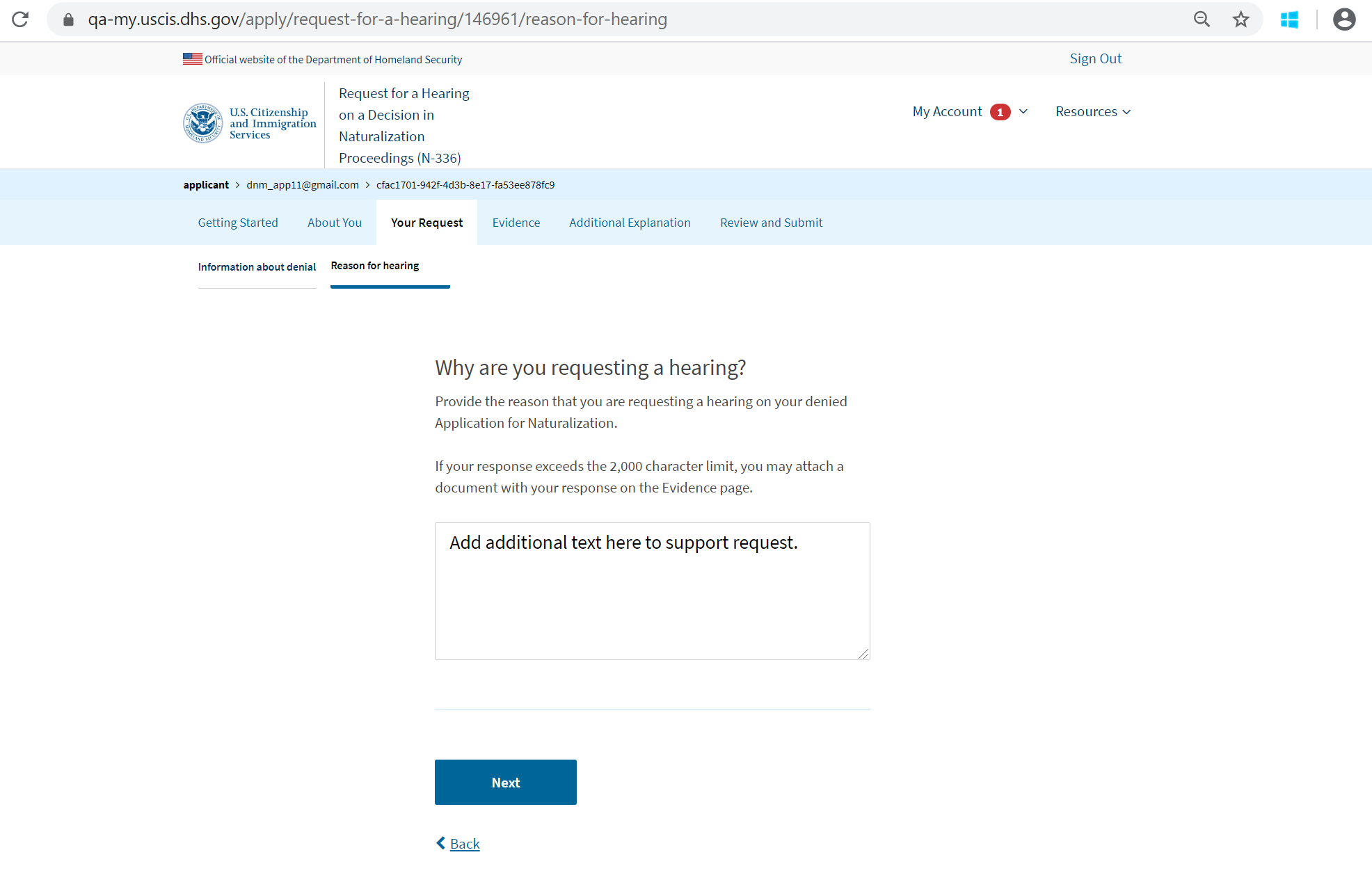 Evidence To Support Your Request
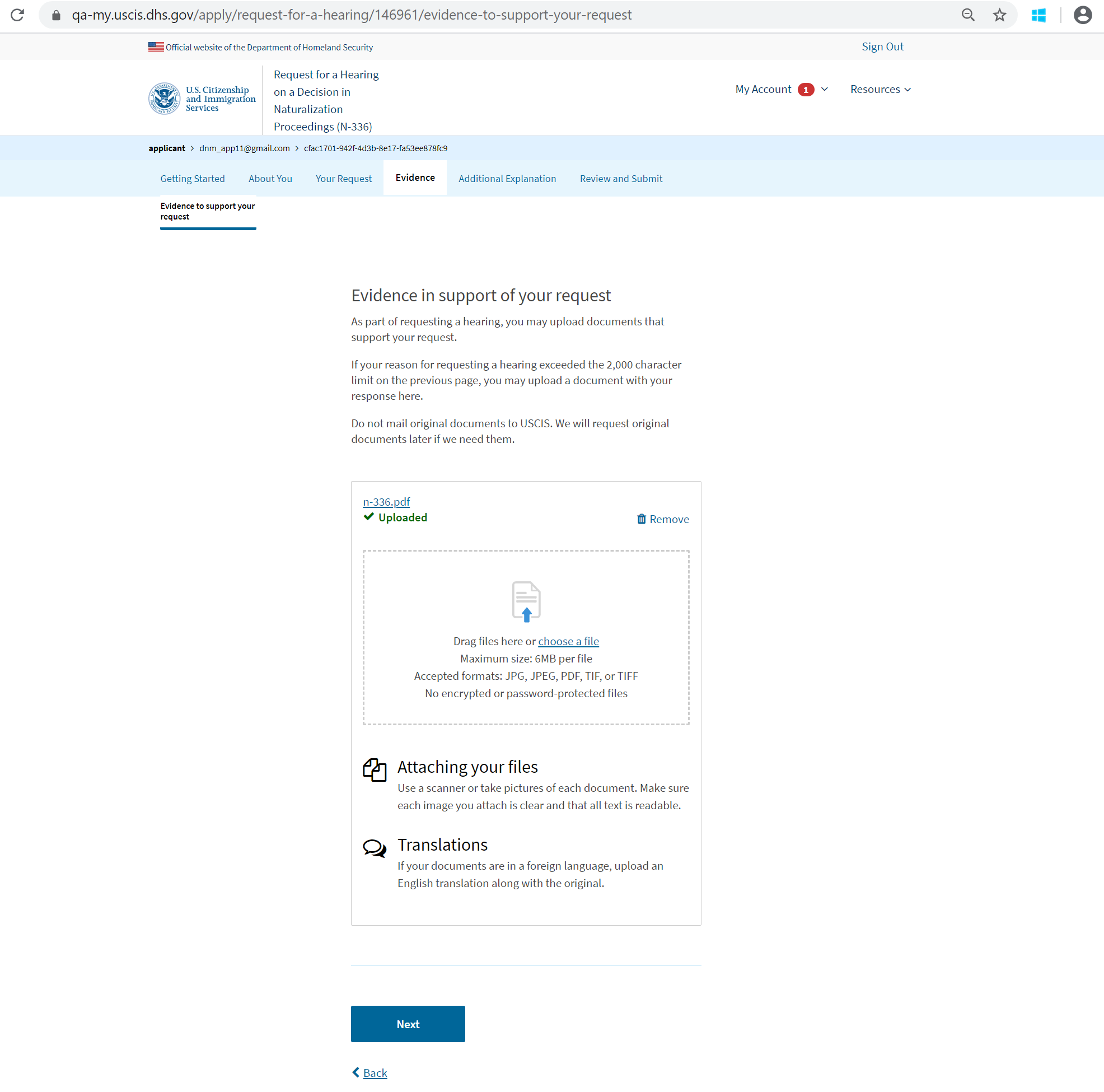 Optional Explanation
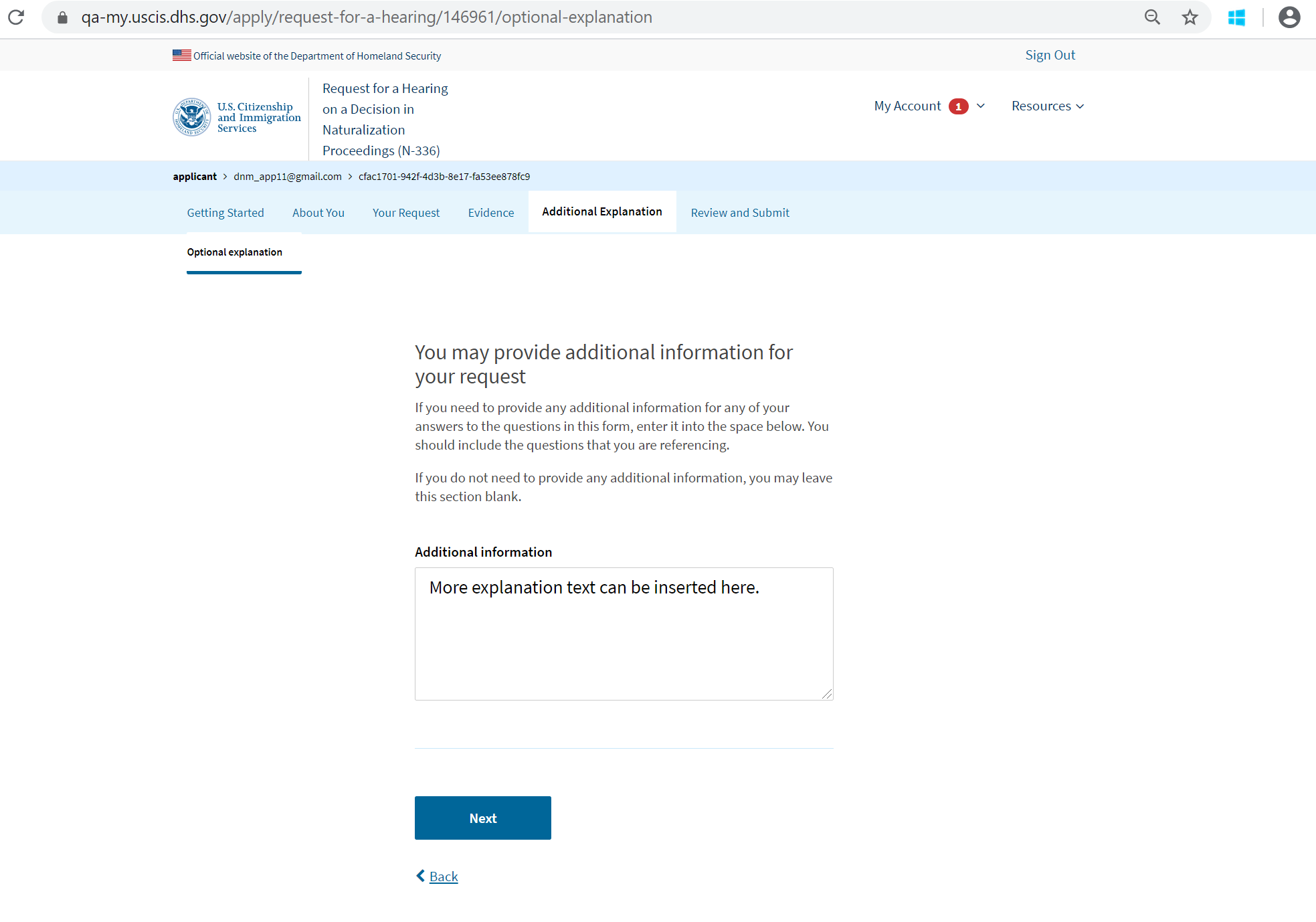 Review Request
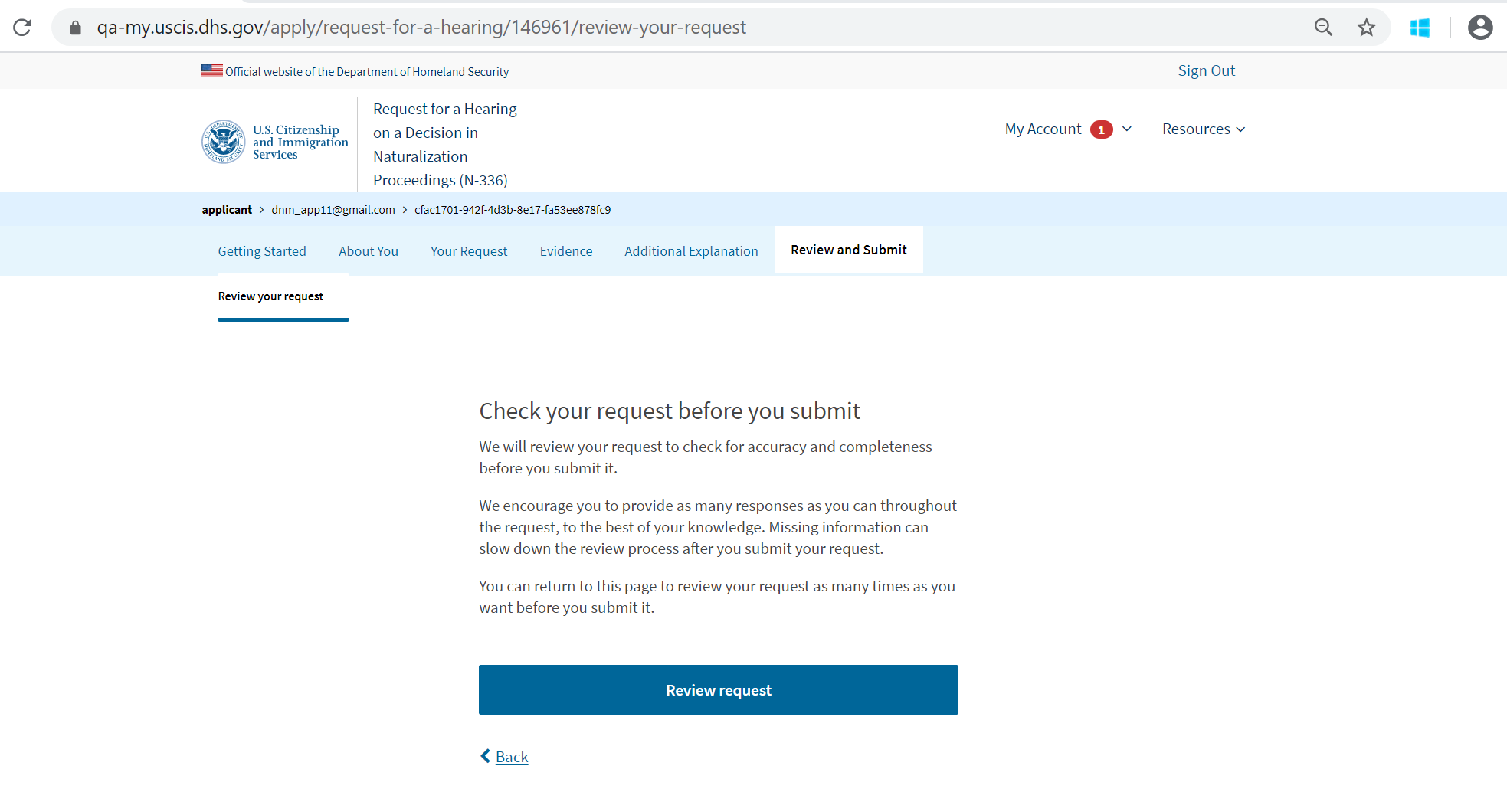 Review Request – Button Clicked
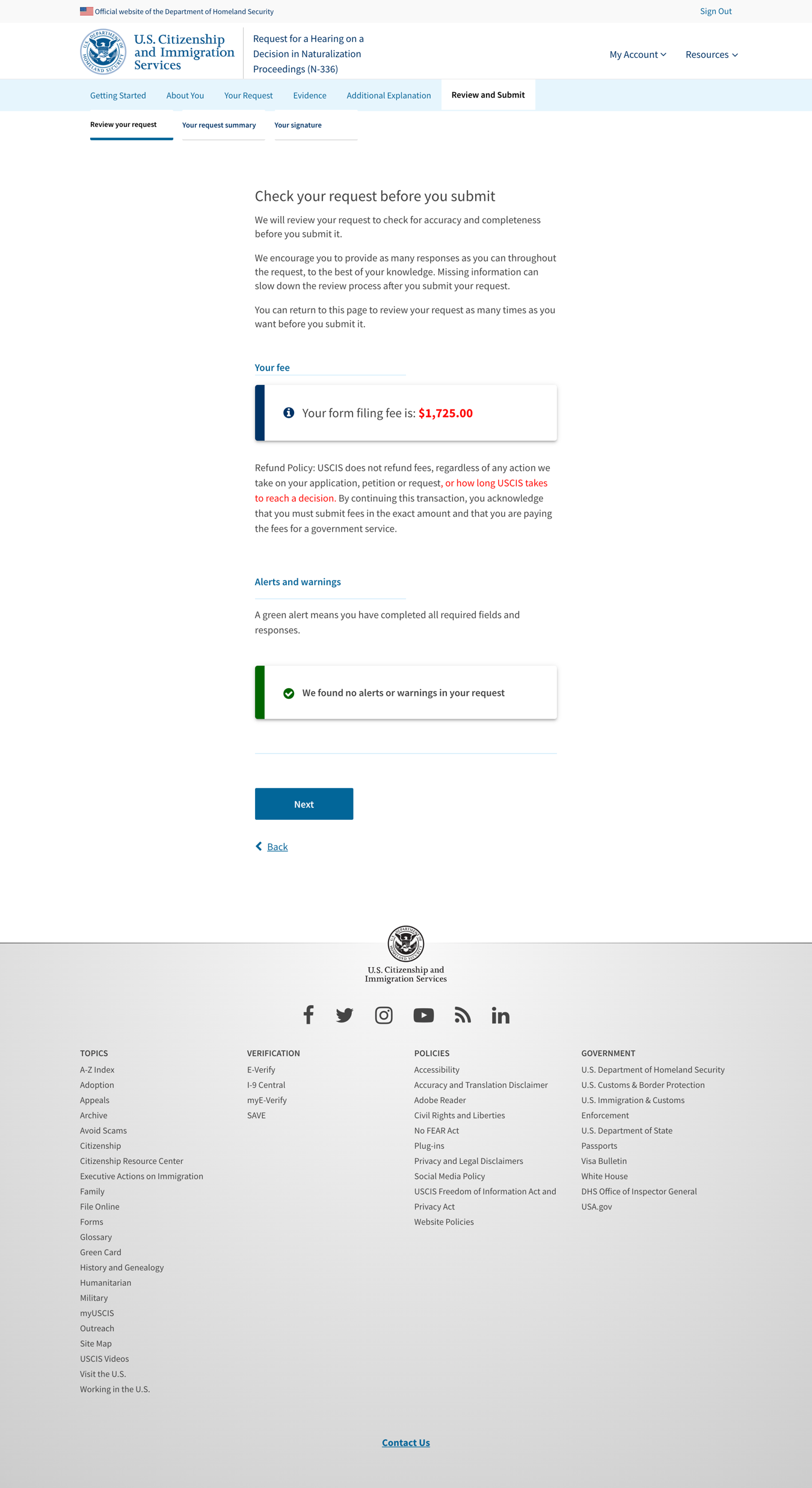 Review Request – Button Clicked Milnatz
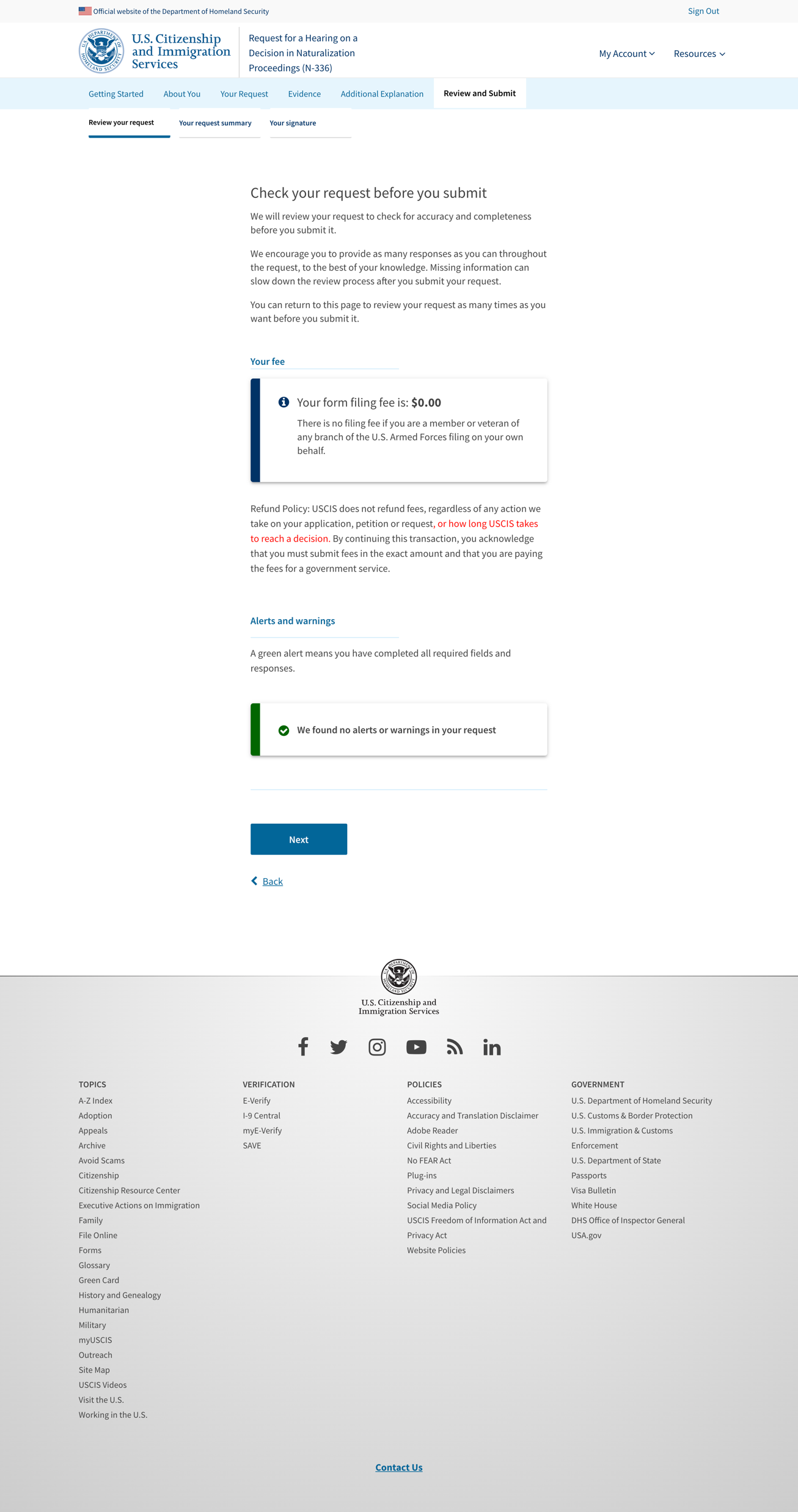 Your Request Summary
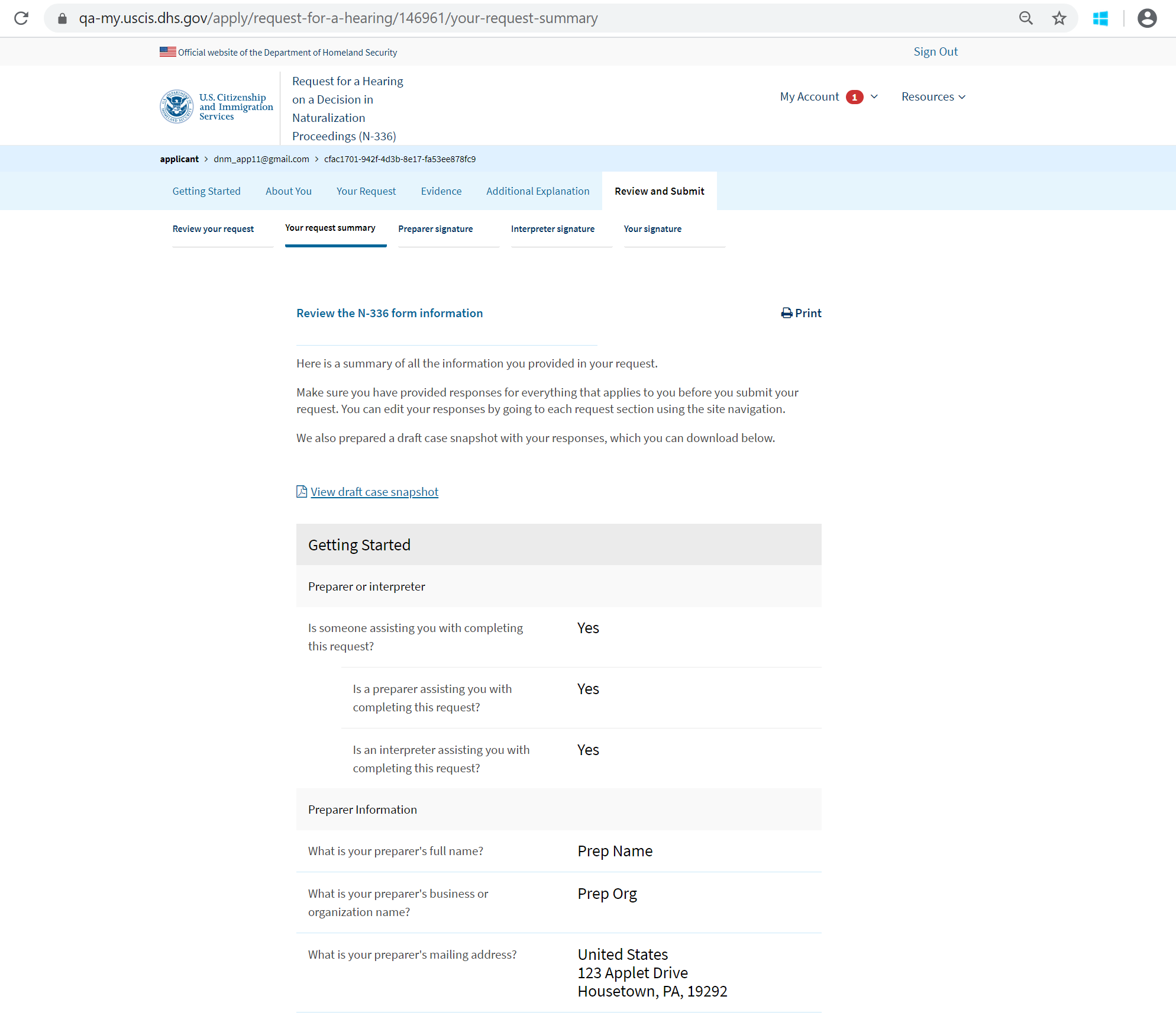 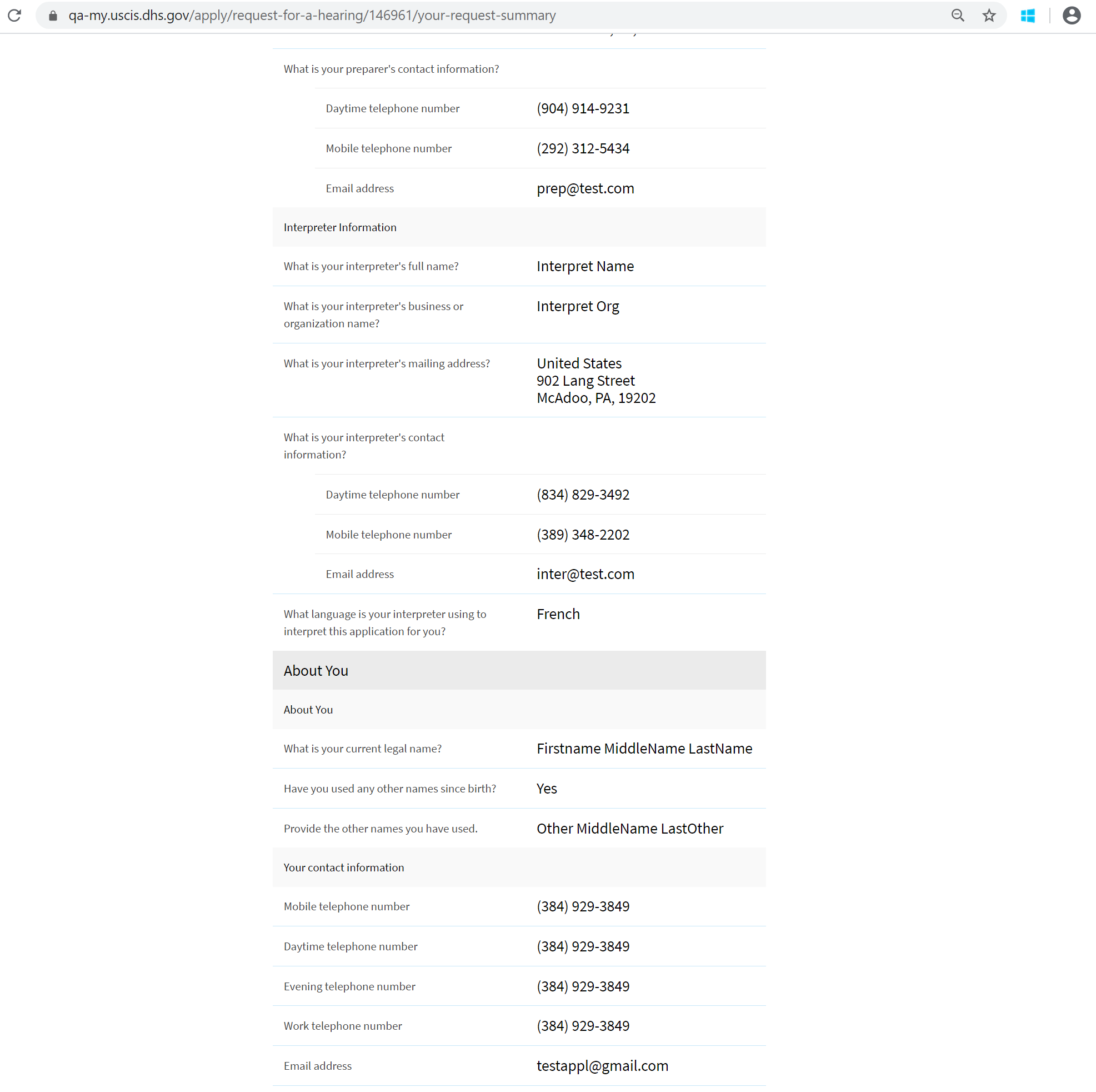 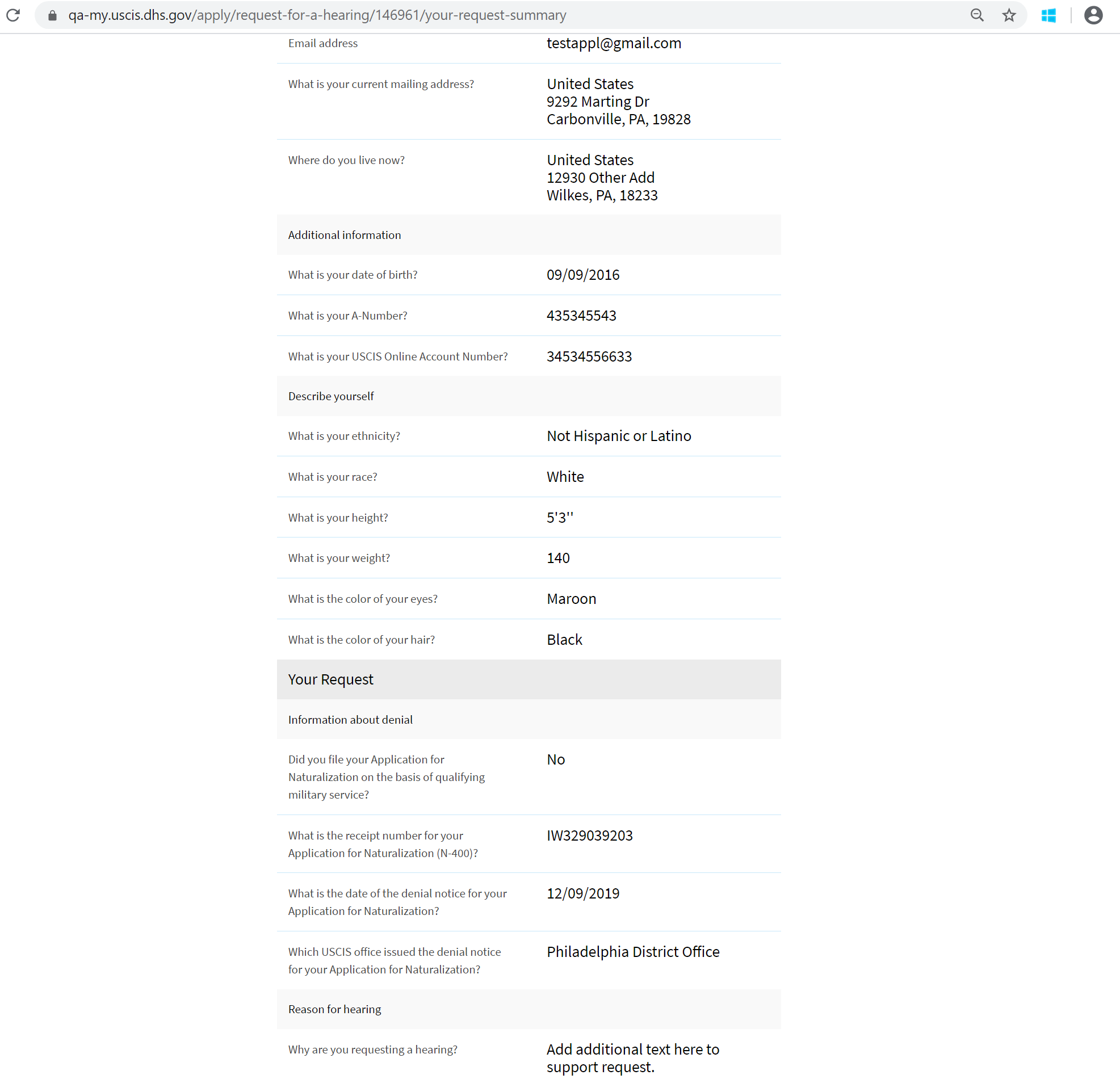 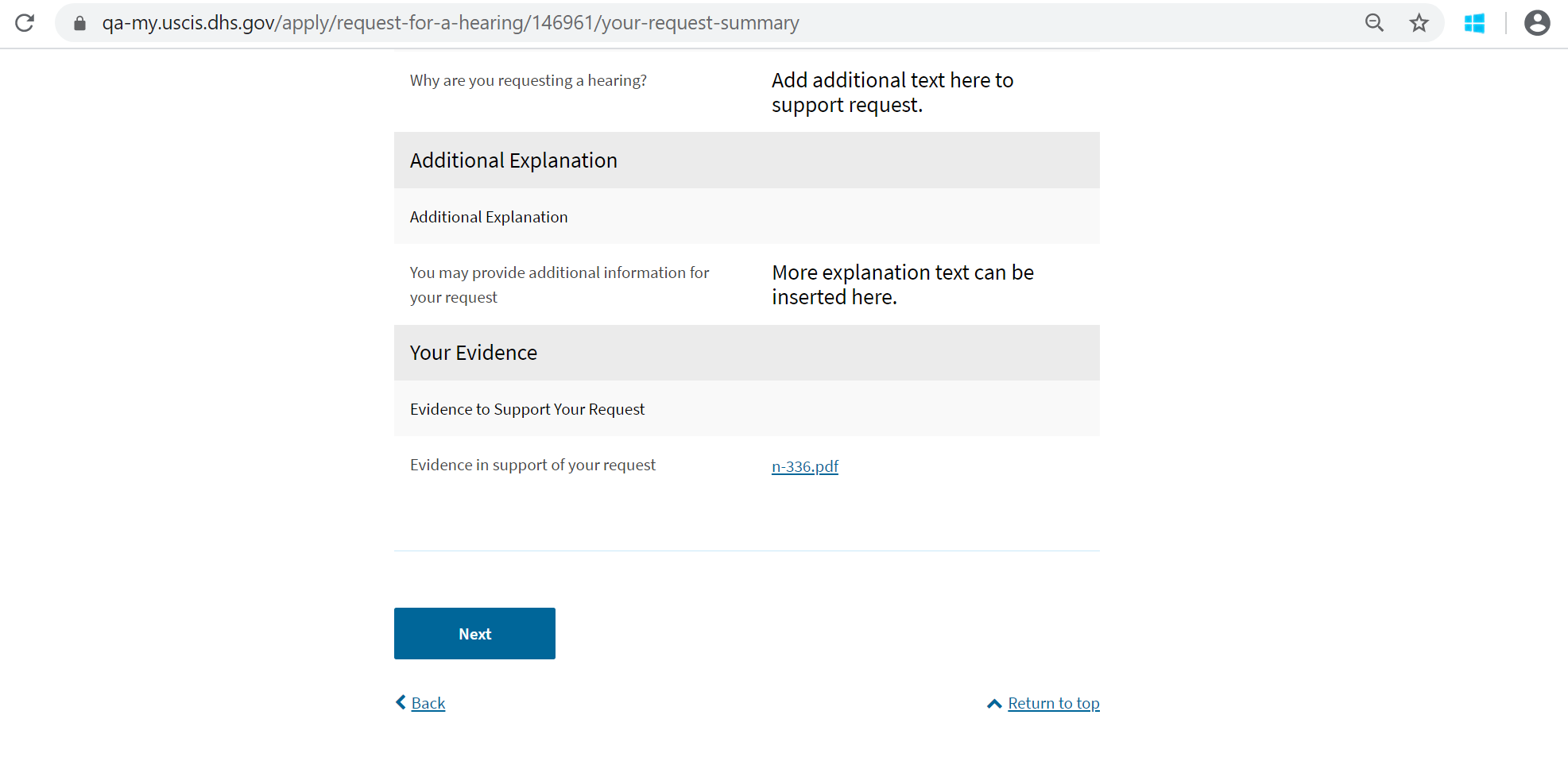 Preparer’s Signature - Statement
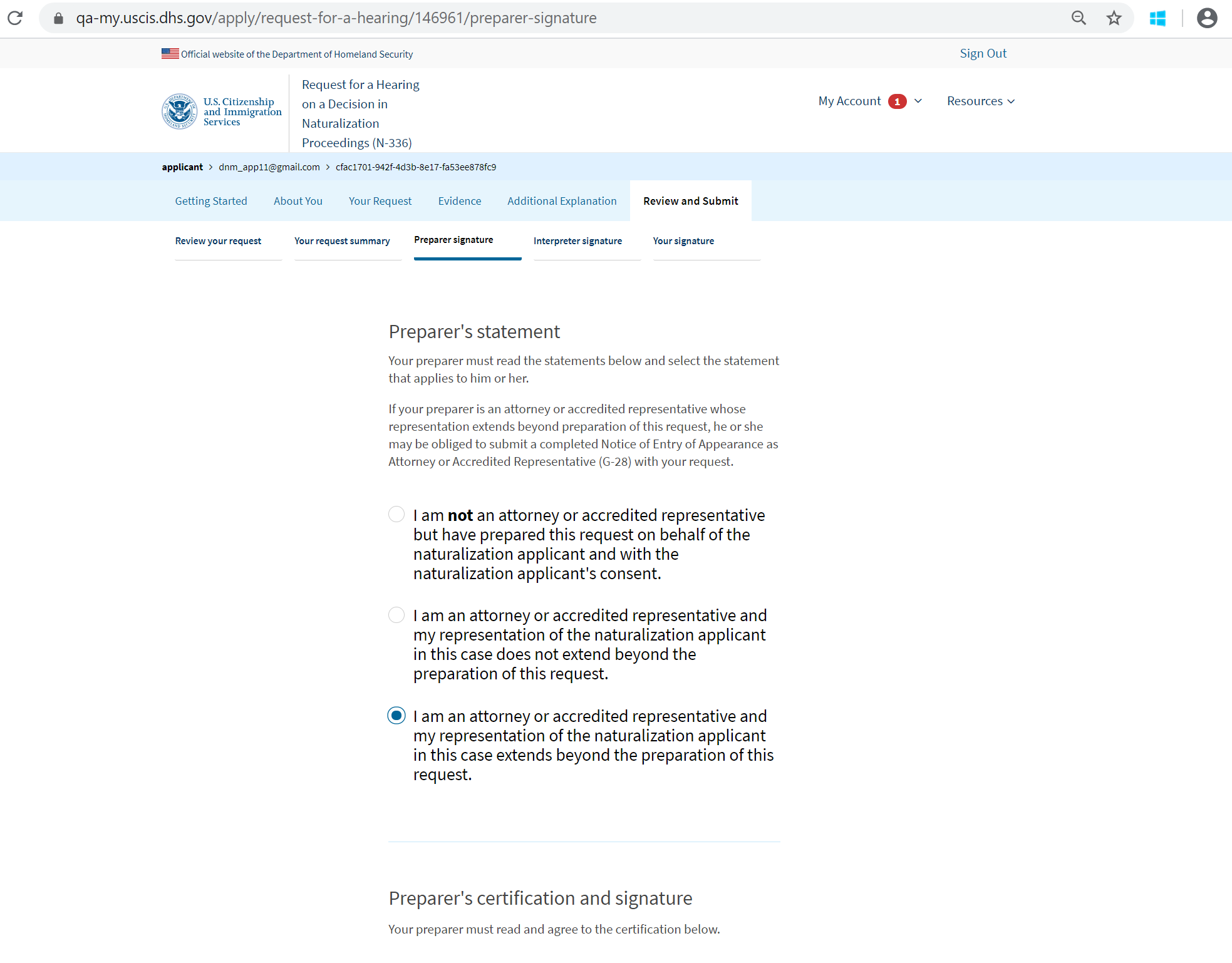 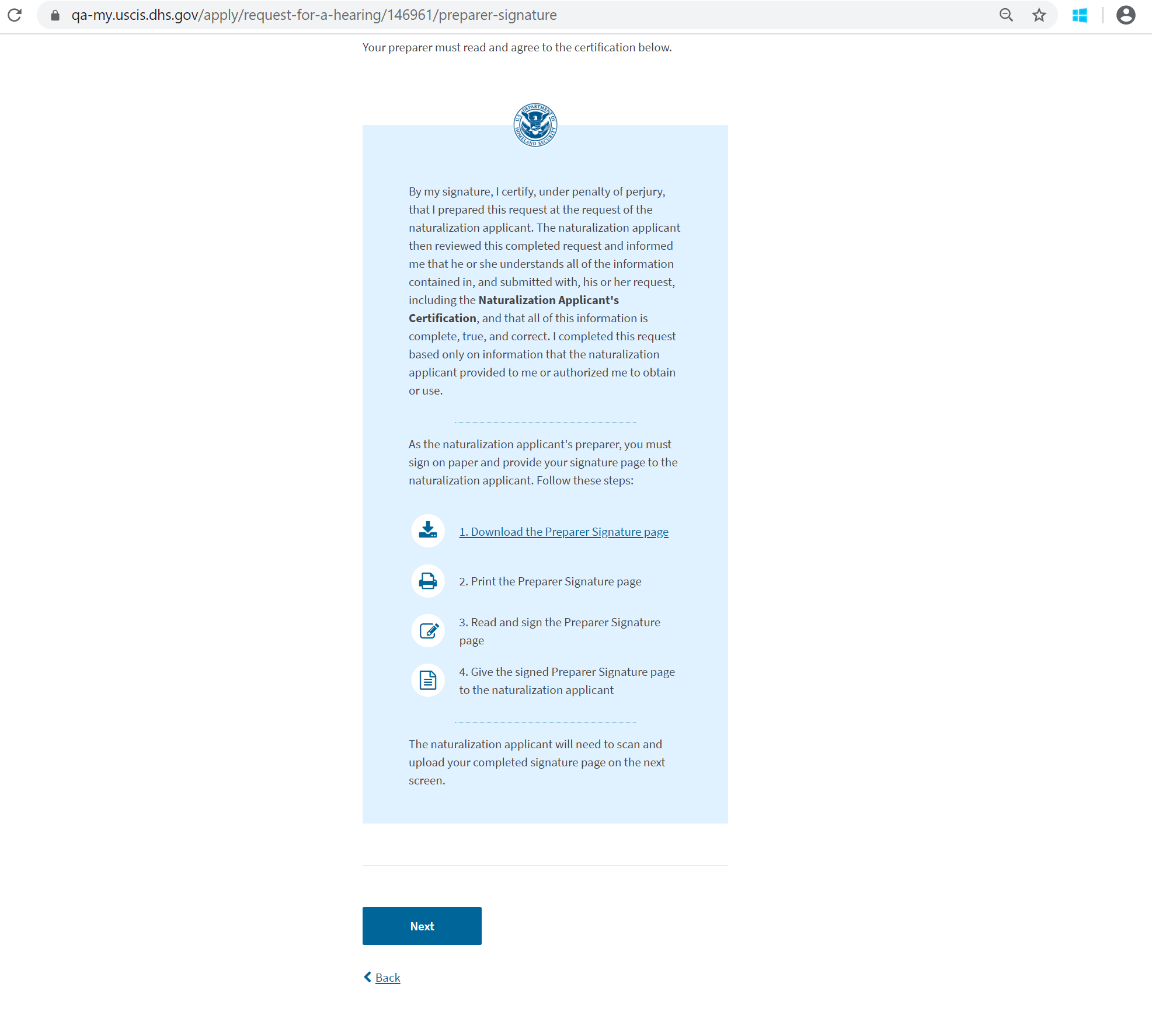 Preparer’s Signature - Upload
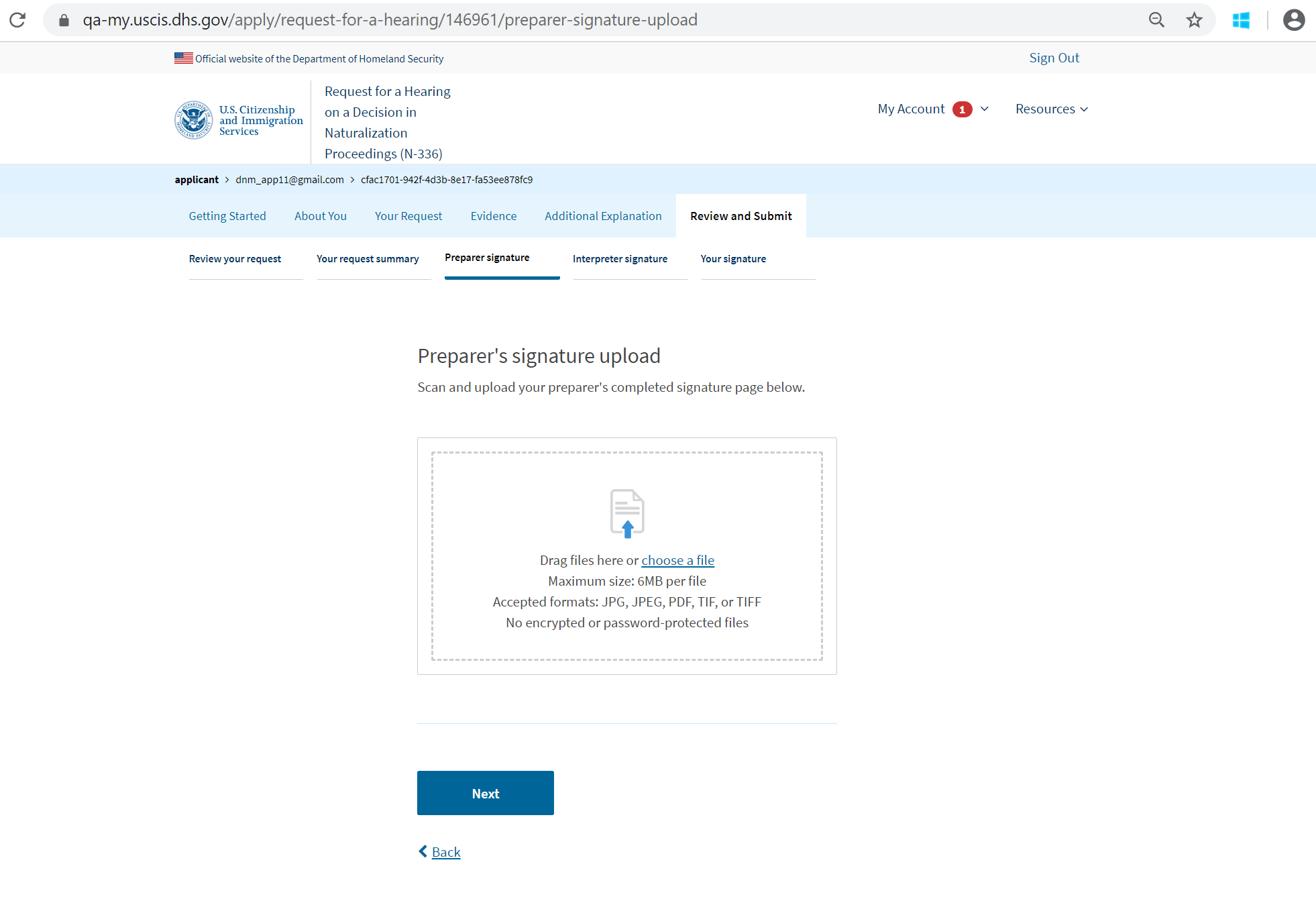 Interpreter’s Signature - Statement
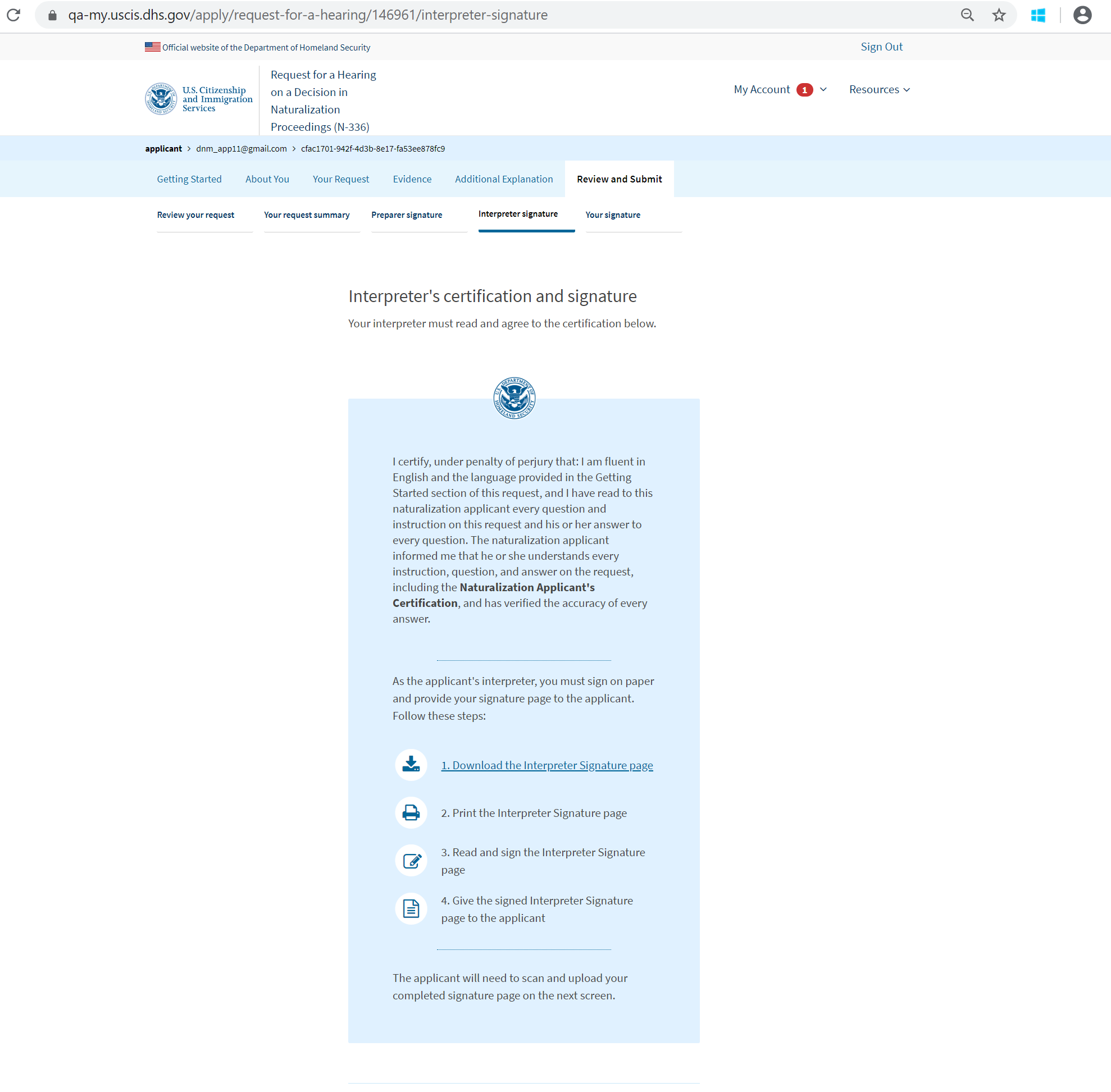 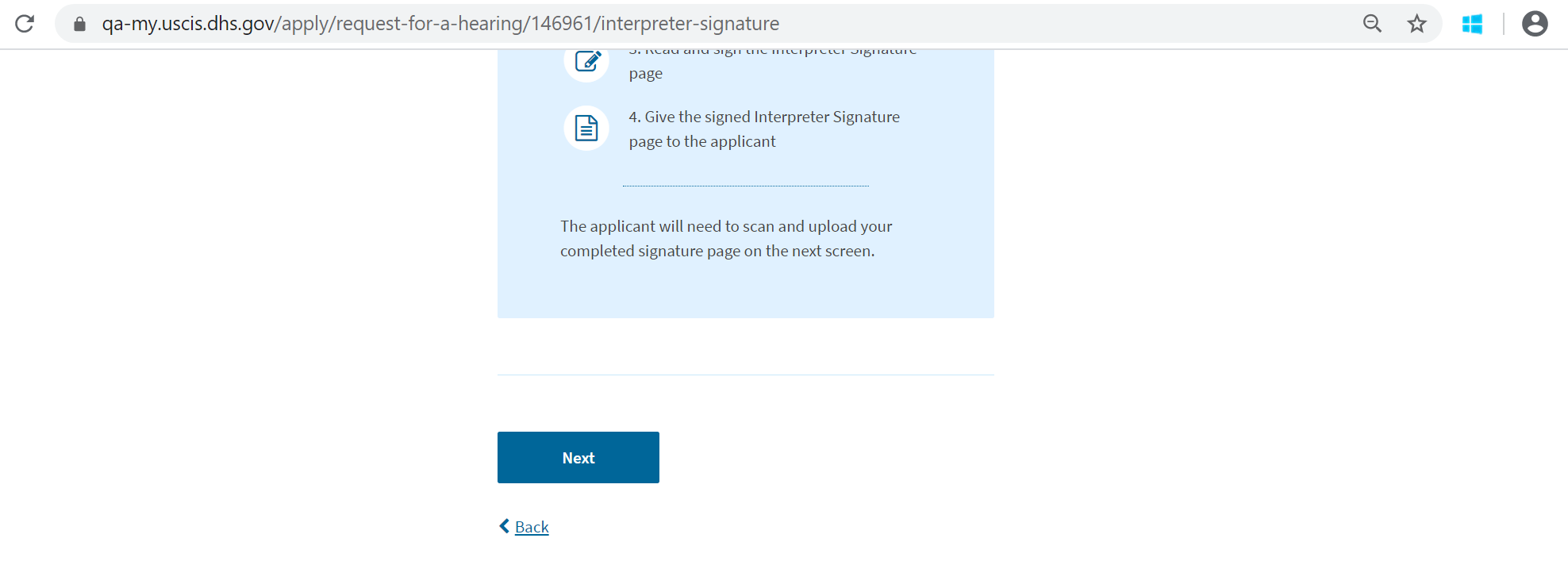 Interpreter’s Signature - Upload
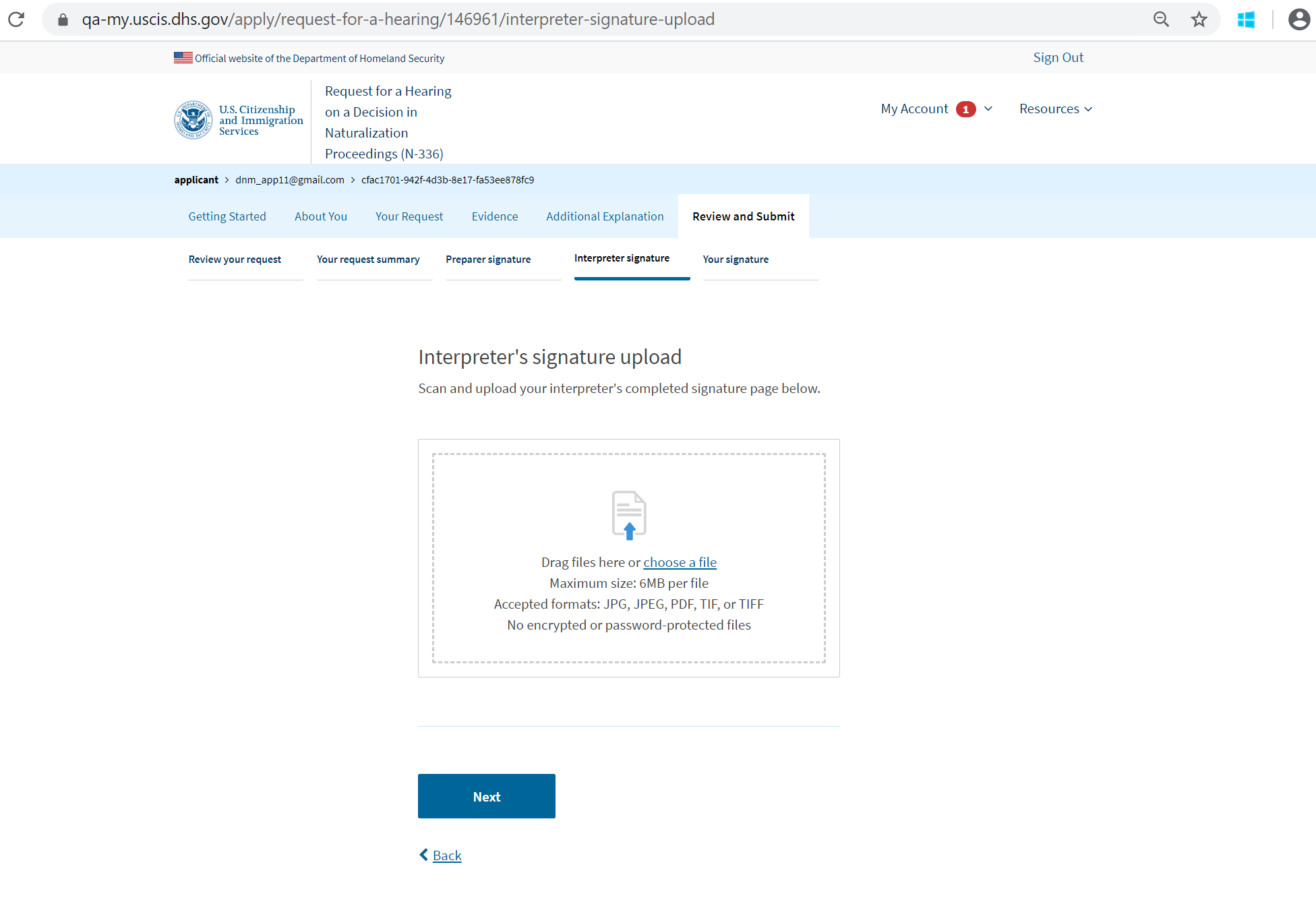 Your Signature – Statement regarding Preparer and Interpreter
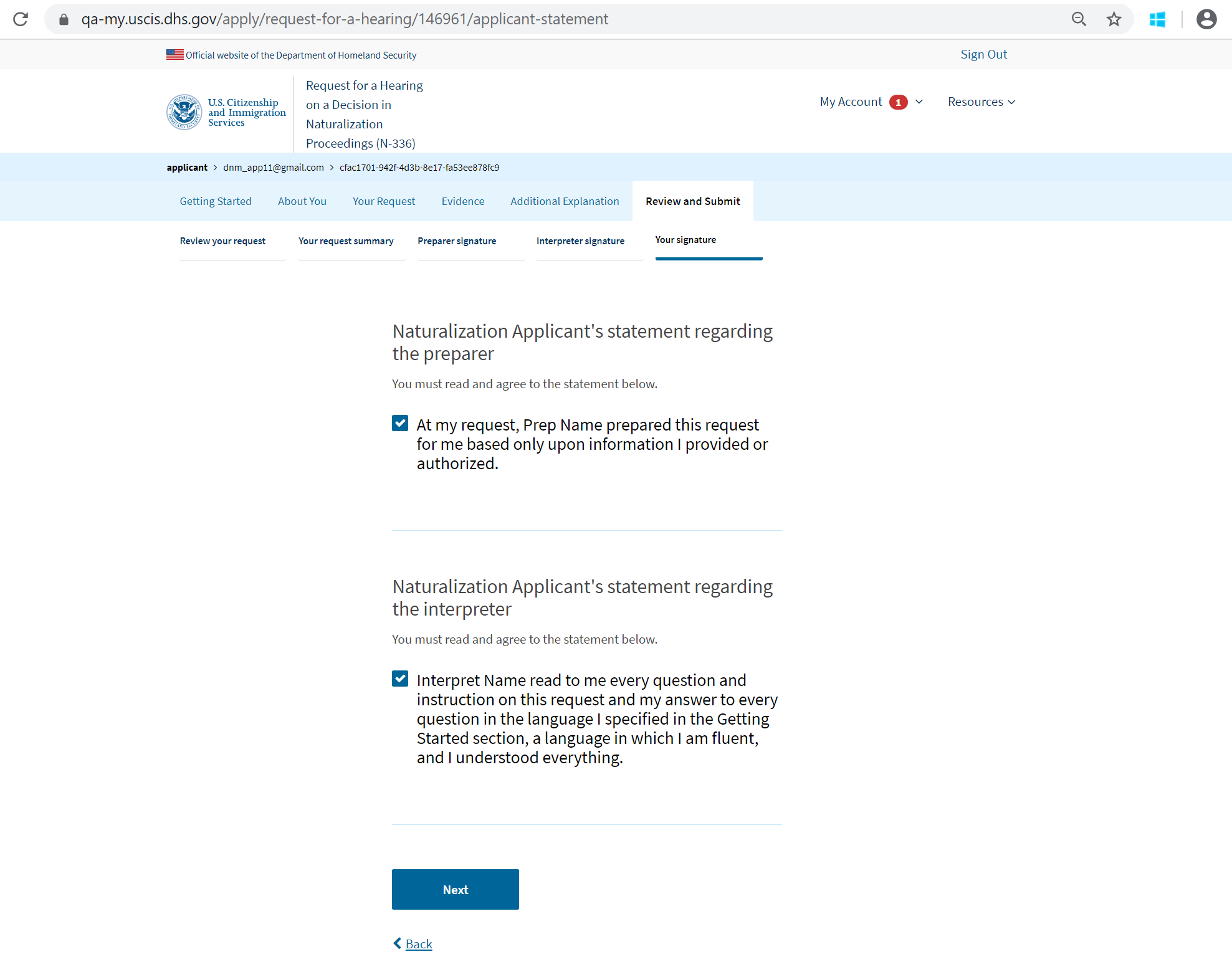 Your Signature – Statement
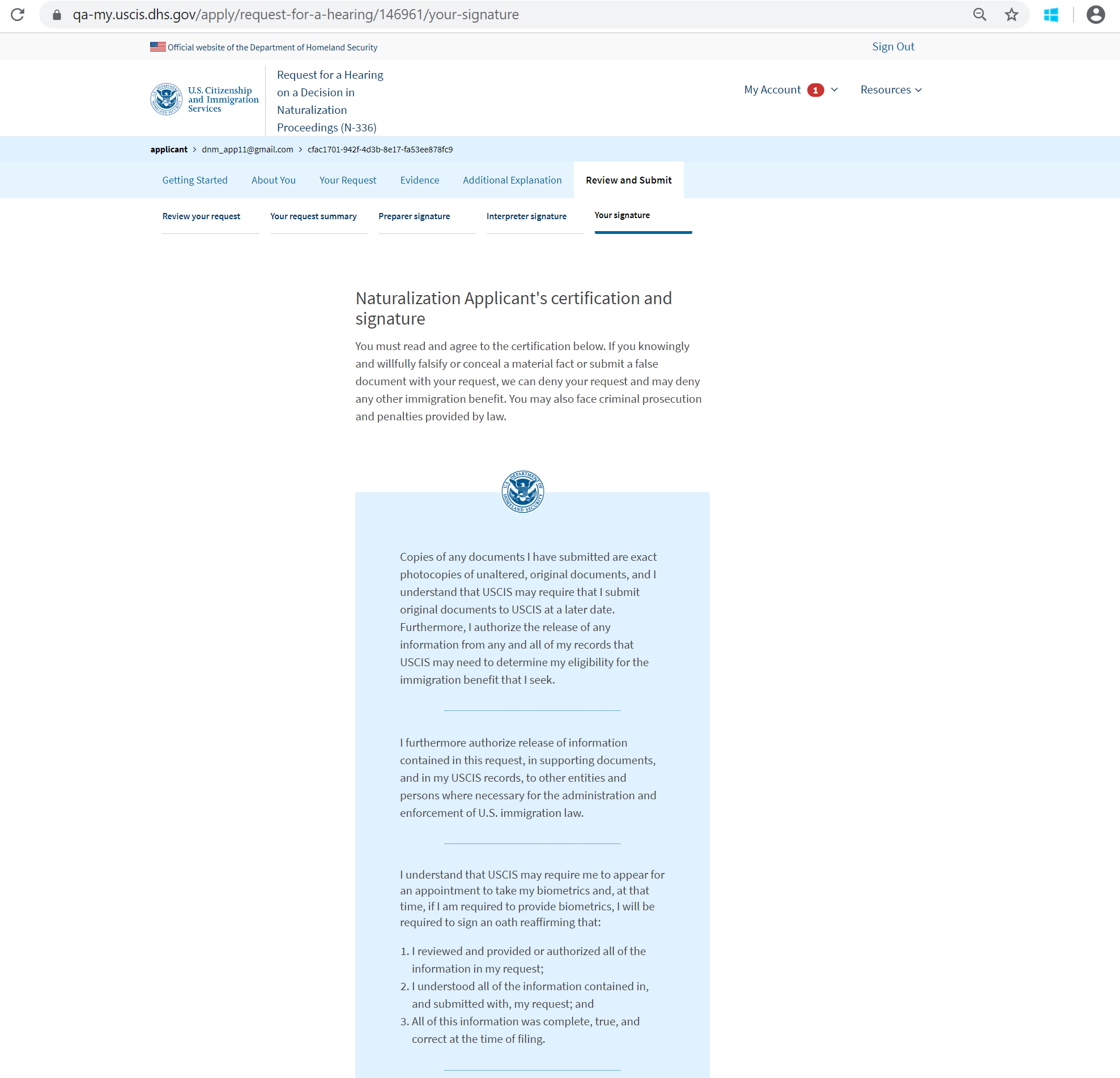 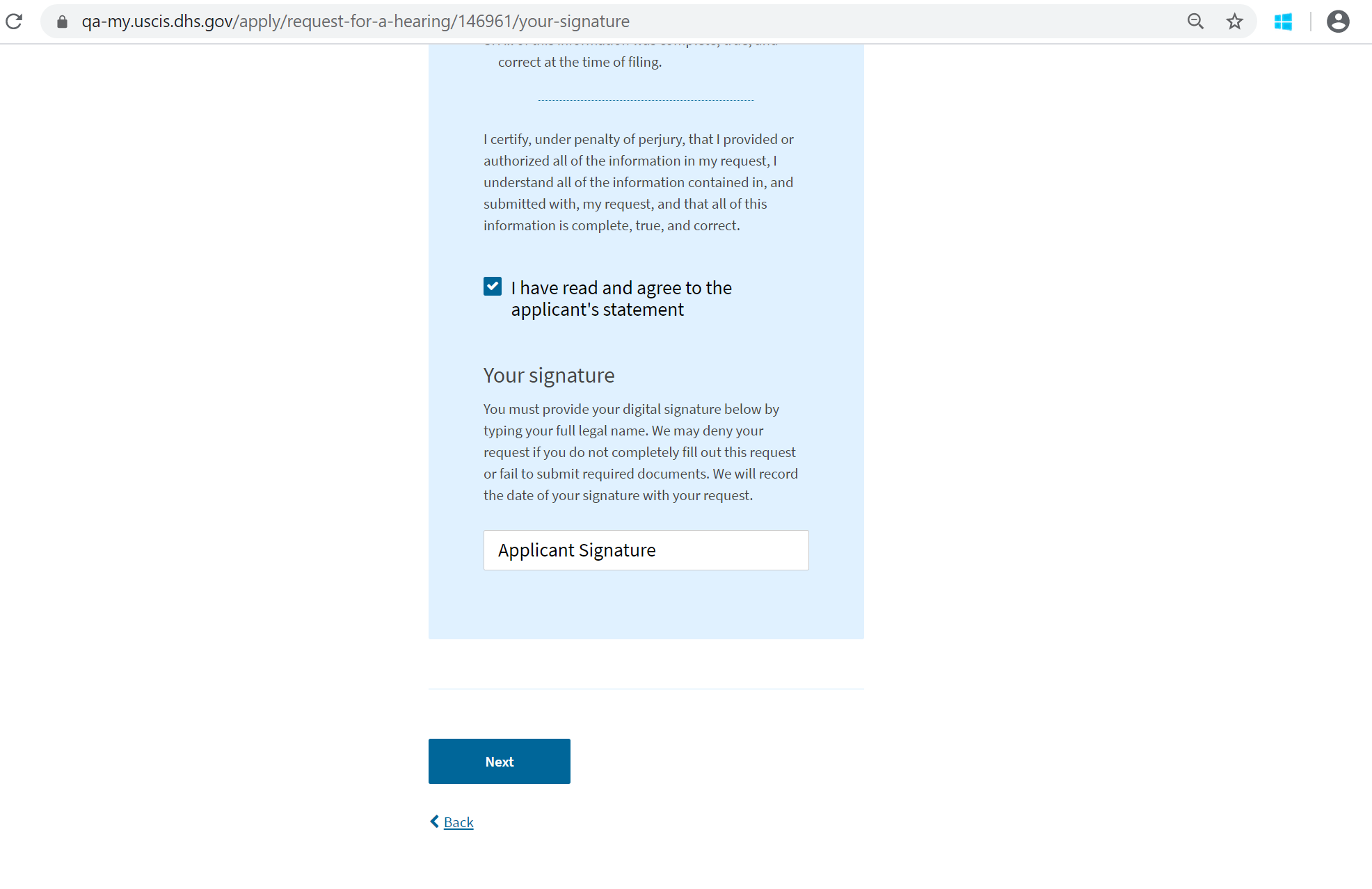 Your Signature – Pay and Submit
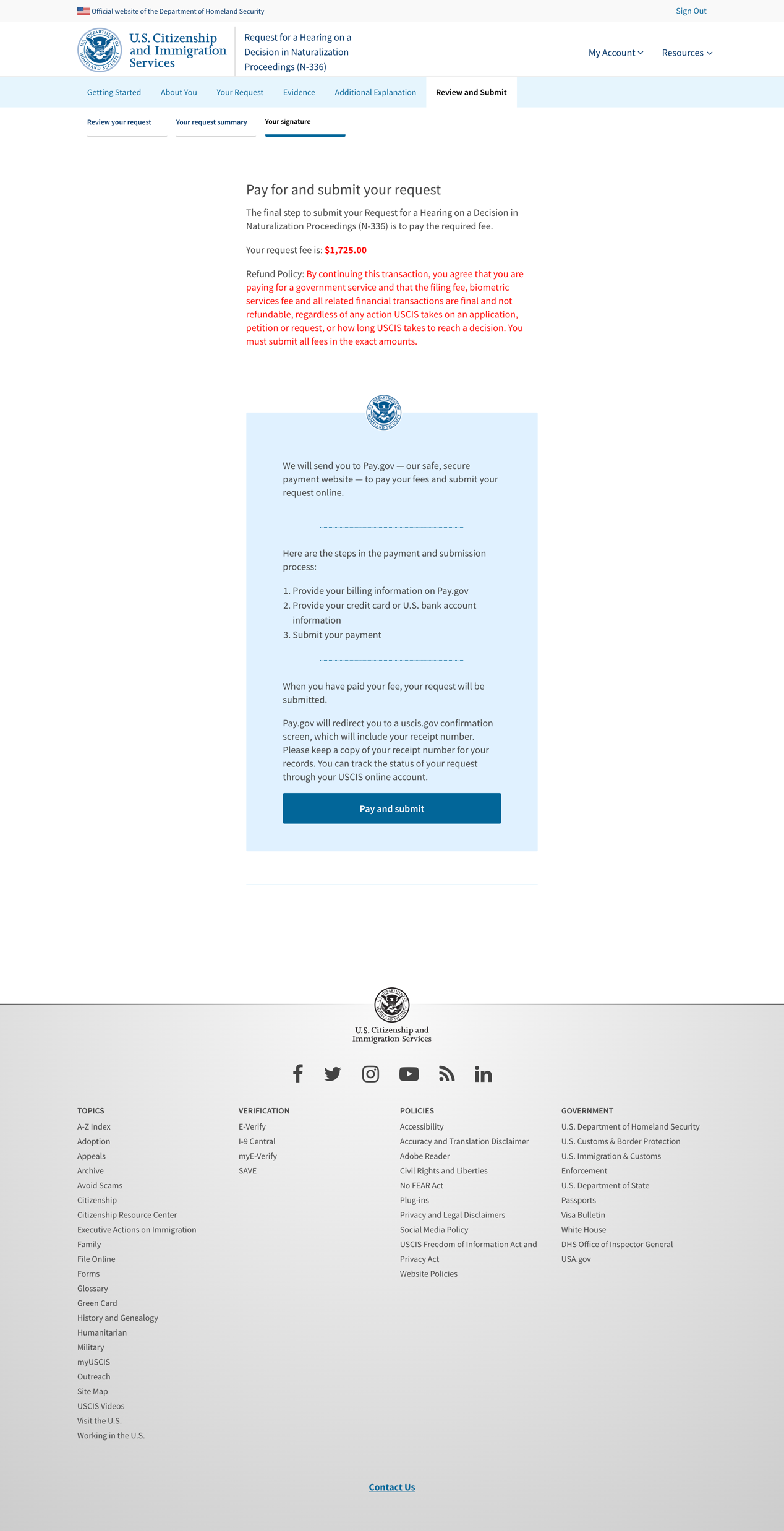 Your Signature – Pay and Submit
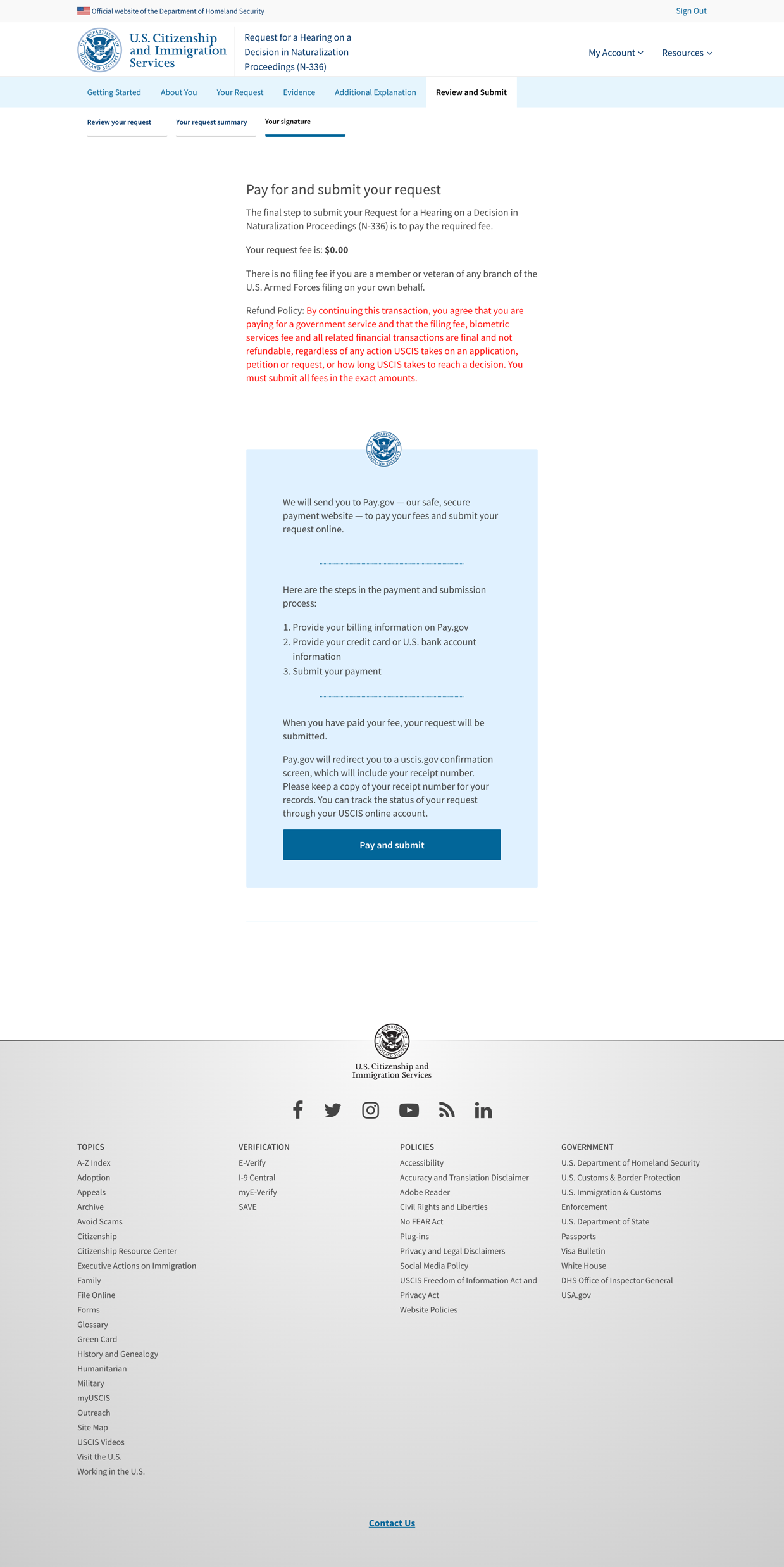 Pay.gov
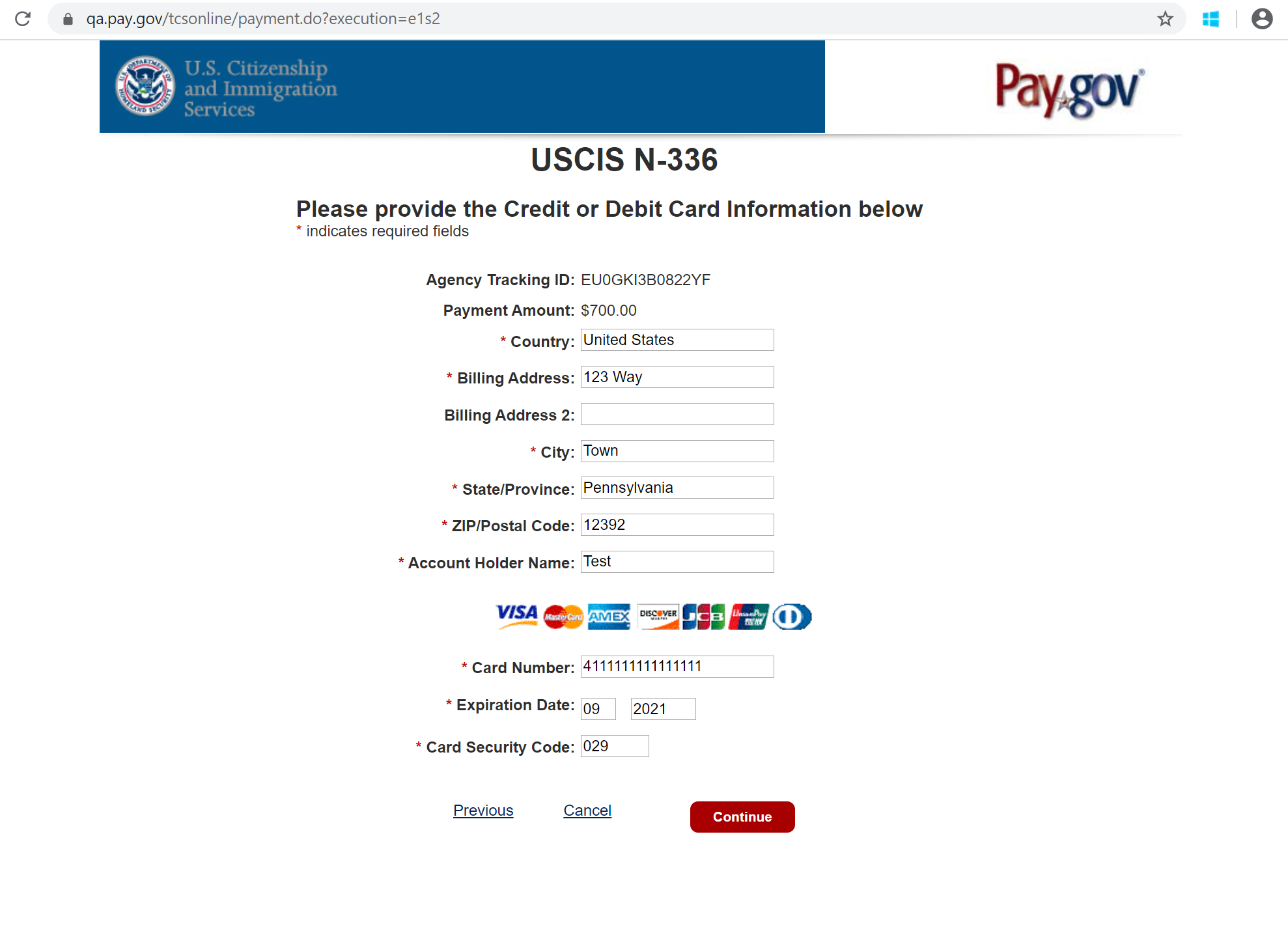 Form Submit Confirmation
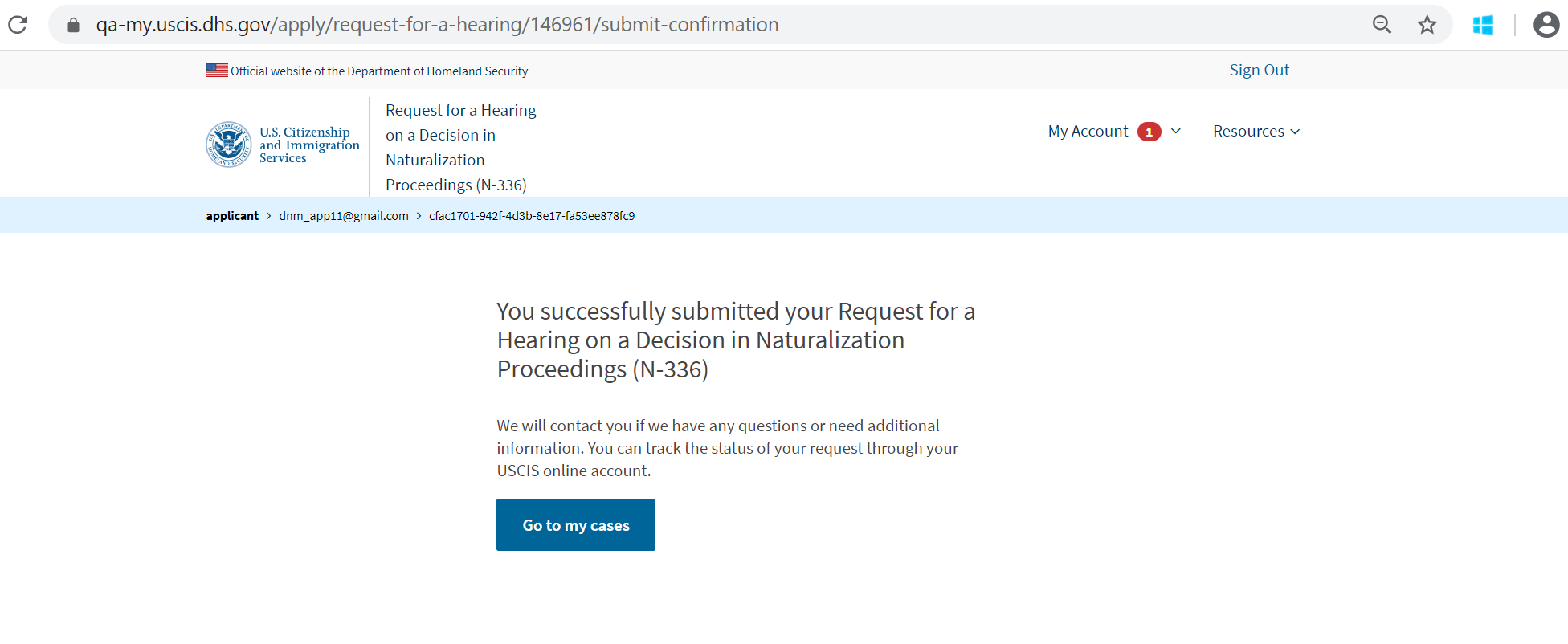 N-336 Case Card
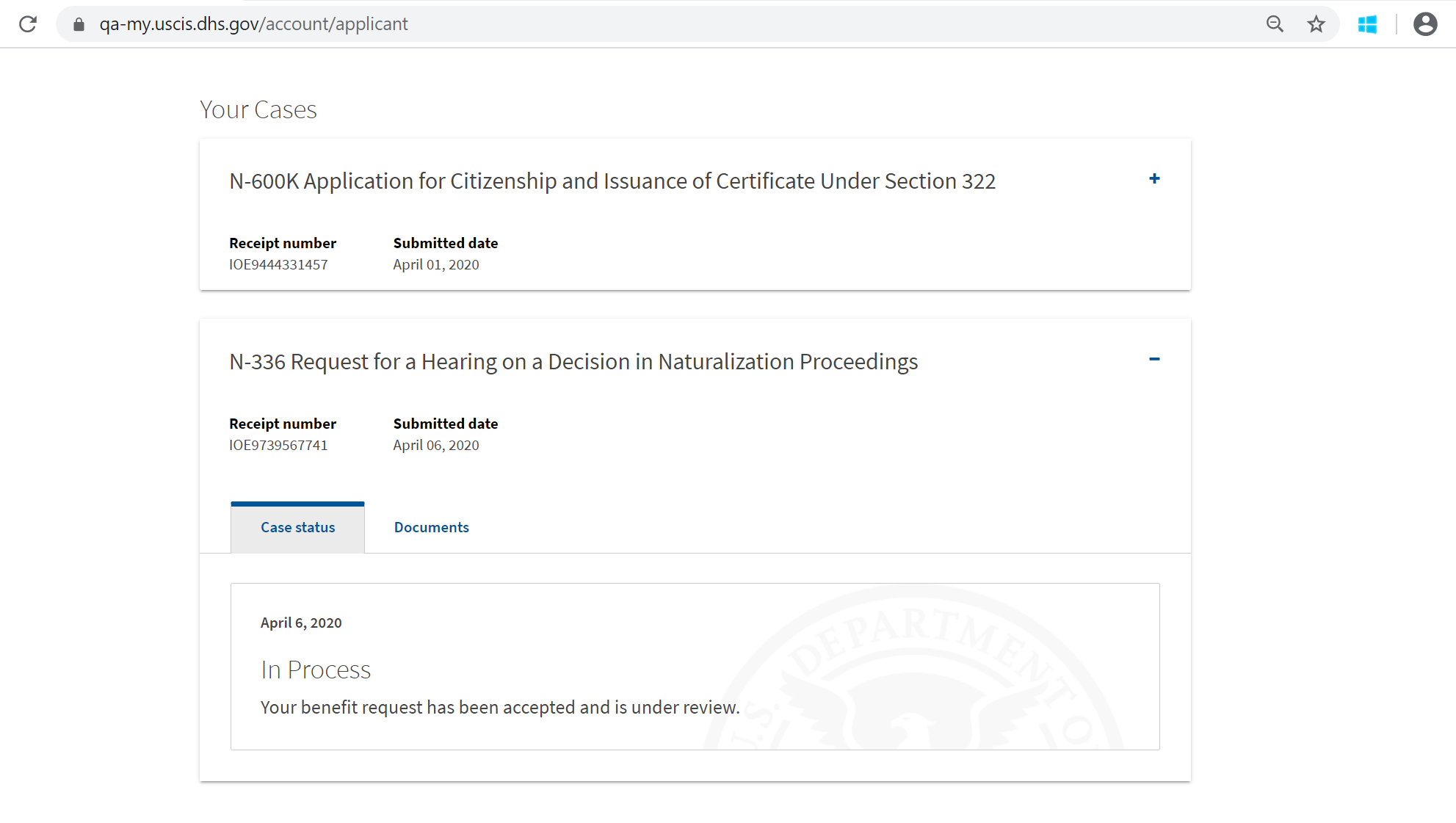